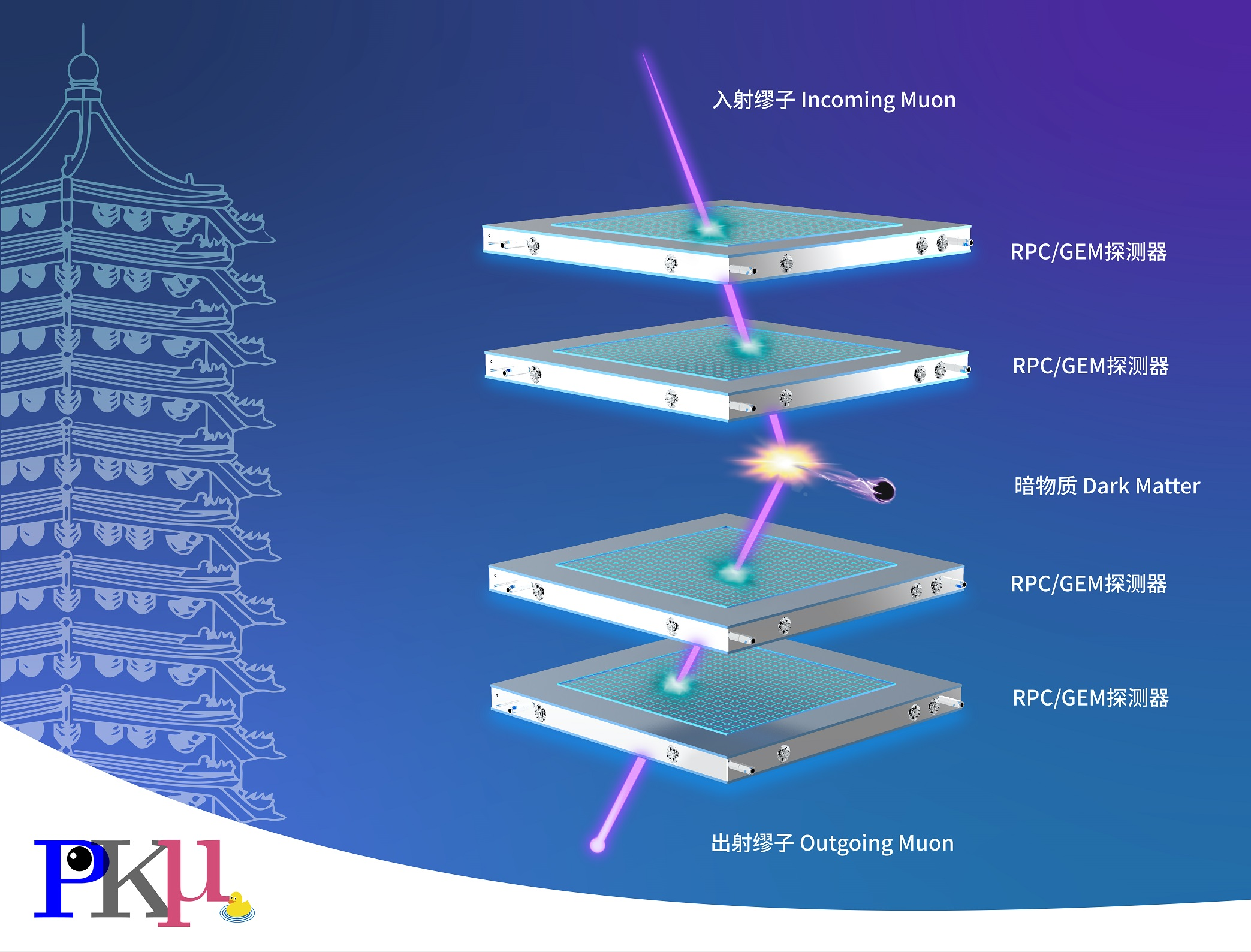 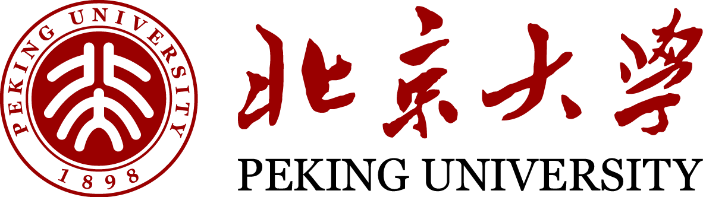 PKMu@HFRS 缪子散射探测实验及新物理探索
Probing and Knocking with Muons on HFRS
Muon Scattering Detection System

Ref:  
[1] Phys. Rev. D 110, 016017        for DM
[2] arXiv: 2410.20323                    for CLFV
[3] arXiv: 2411.12518                    for QE
[4] arXiv: 2502.20915                    for Muon Beam
李奇特，李强 ，周辰
代表PKMu合作组
中科院近物所惠州研究部
2025.04.21
[Speaker Notes: 图片放大，简单介绍]
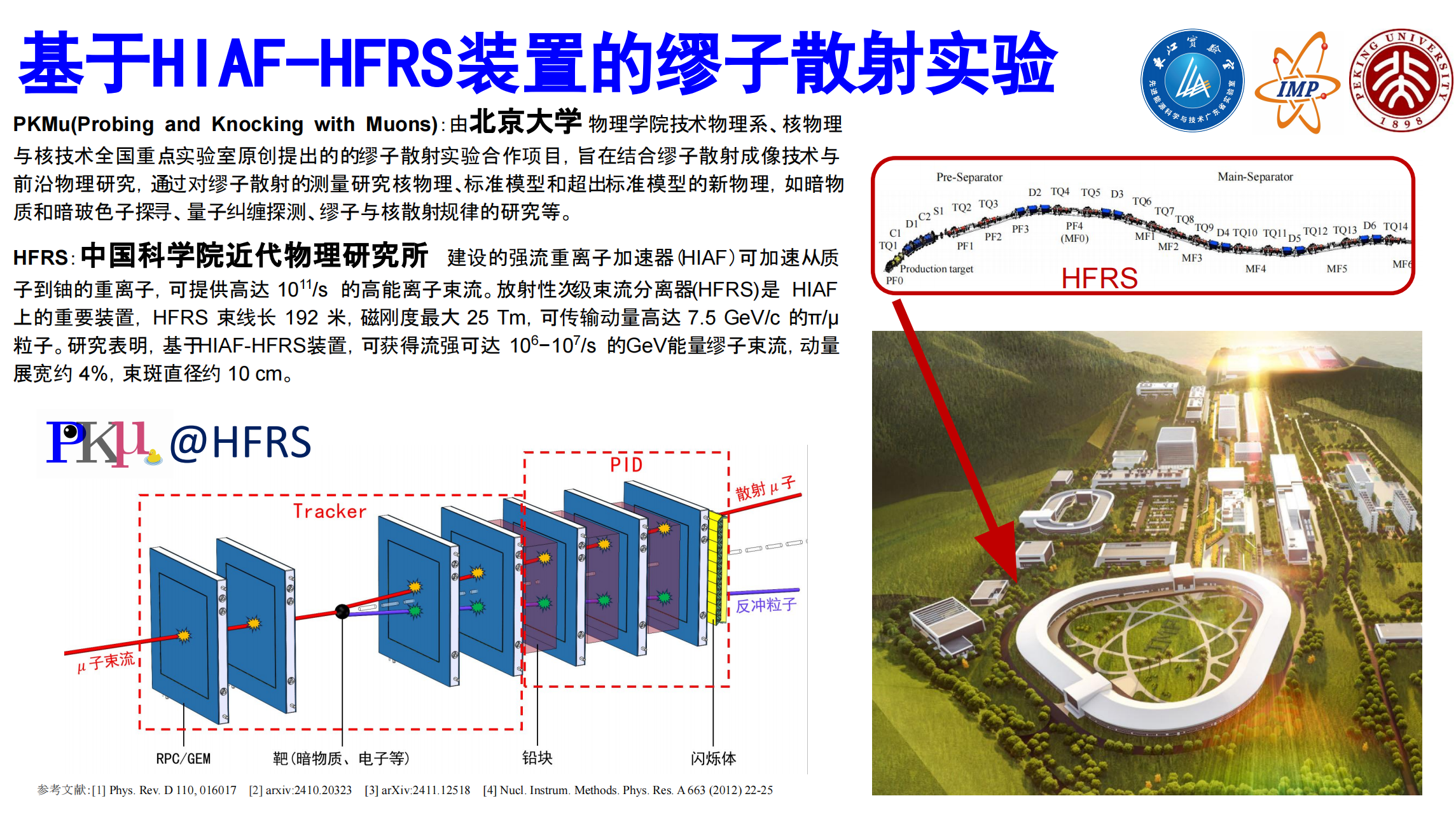 arXiv:2502.20915  →  徐宇报告
铅块/量能器
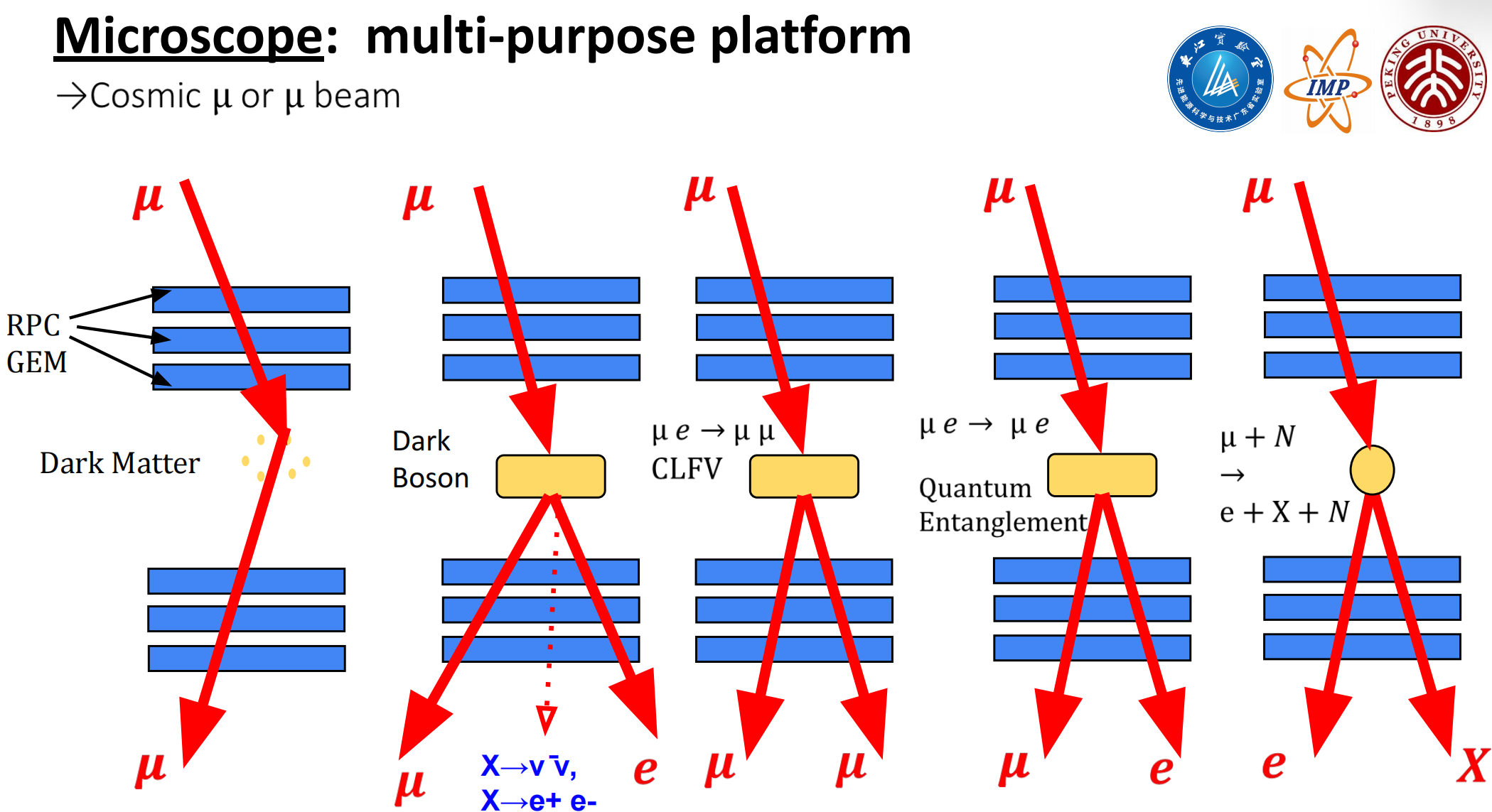 简介——暗物质存在证据
星系旋转曲线							子弹星系团
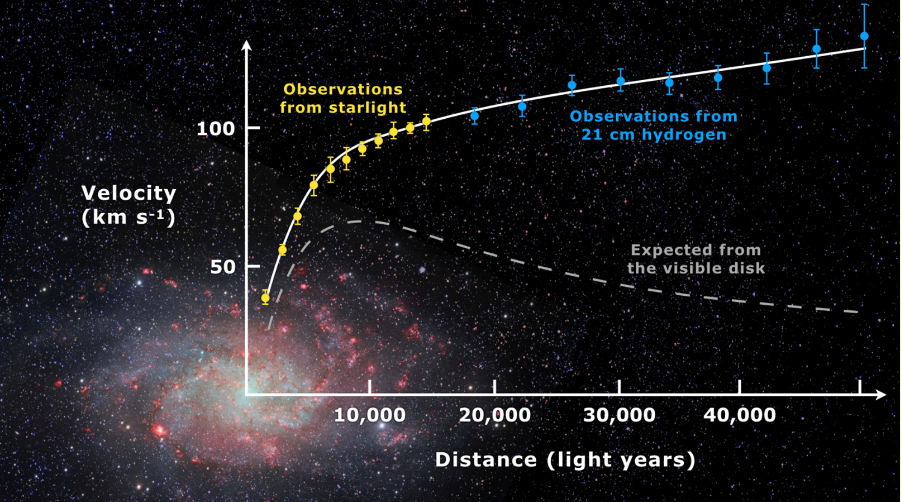 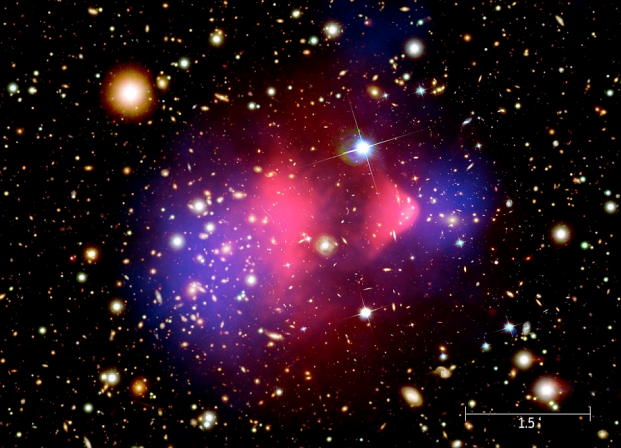 Credit: x-ray: NASA/CXC/CfA/M. Markevitch et al.; optical: NASA/STScI, Magellan/U. Arizona/D. Clowe et al.; lensing map: NASA/STScI ESO WFI, Magellan/U. Arizona/D. Clowe et al.
Credit: Mario De Leo. CC BY-SA 4.0.
Gravitational lensing, microwave background radiation。
Normal matter:dark matter:dark energy = 5:27:68
[Speaker Notes: 讲好旋转曲线]
暗物质传统探测WIMP方法
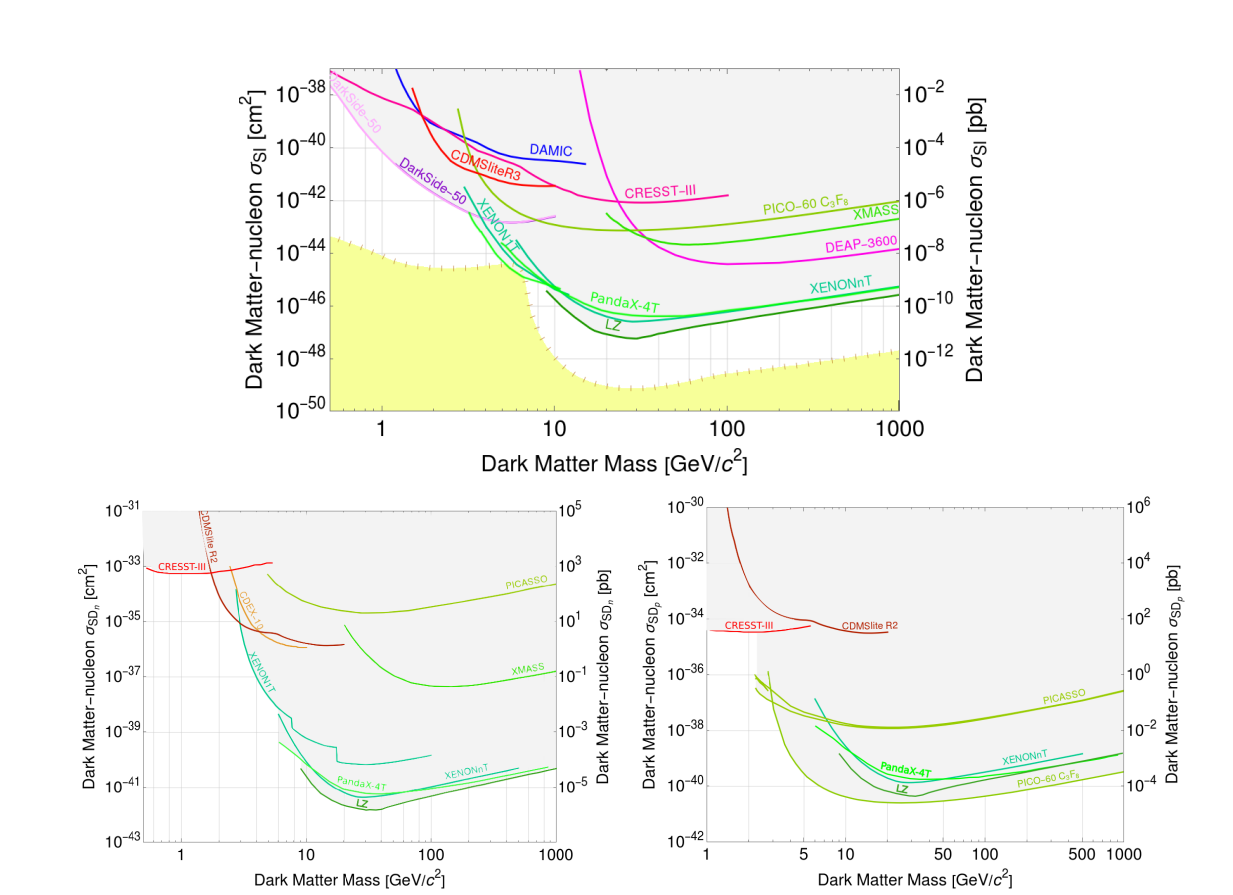 arXiv:2312.10828
13 December 2024  Nature News:  
First sighting of ‘neutrino fog’ sparks excitement
 – but is it bad news for dark matter?
Phys. Rev. Lett. 133, 191001 (2024).  && Phys. Rev. Lett. 133, 191002 (2024).
Credit: LZ Experiment
[Speaker Notes: 右图更新]
简介——PKμ项目
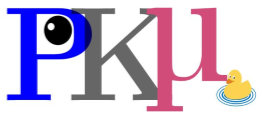 PKMu
Probing and Knocking with Muons
arXiv:2303.18117 [hep-ph]   accpted by International Journal of Modern Physics A
arXiv:2402.13483 [hep-ex]   accpted by Phys. Rev. D 110, 016017
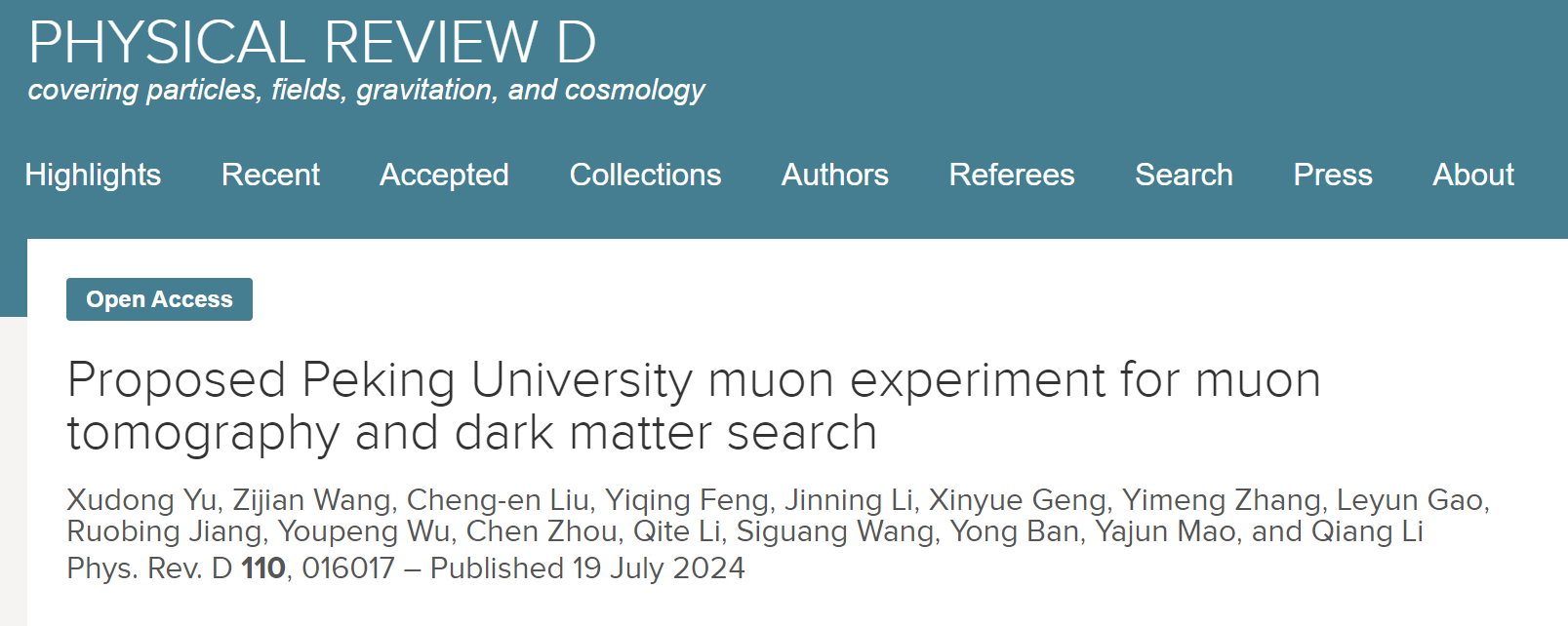 [Speaker Notes: 加上天文观测证据图（星系旋转曲线）；文字（加一页）]
简介——缪子散射探寻暗物质
Dark Matter
我们希望利用缪子进行暗物质搜索：

缪子与暗物质反应甚少有人研究

缪子是SM第二代轻子

自由缪子寿命较短/宇宙中非常稀少

实验条件：宇宙射线缪子探测成像的经验/中国未来缪子源，如HIAF、CiADS等
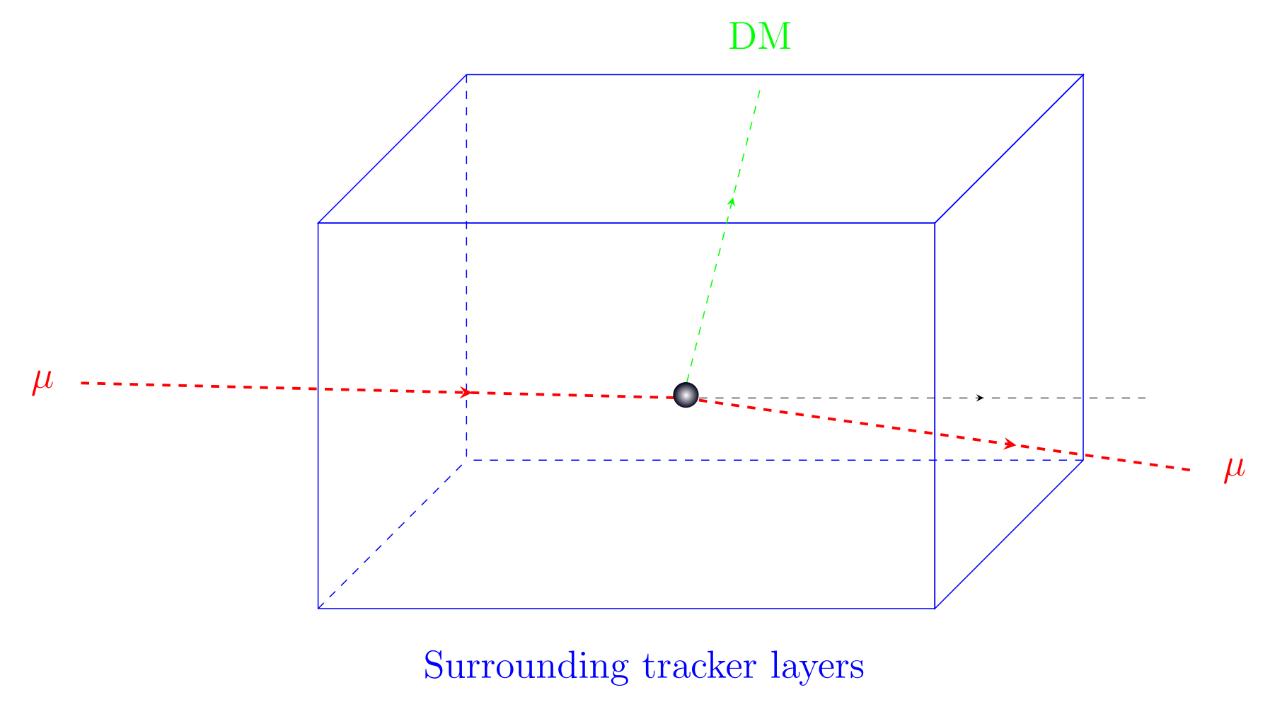 Phase I: Muon Tomography for Muon-DM scattering
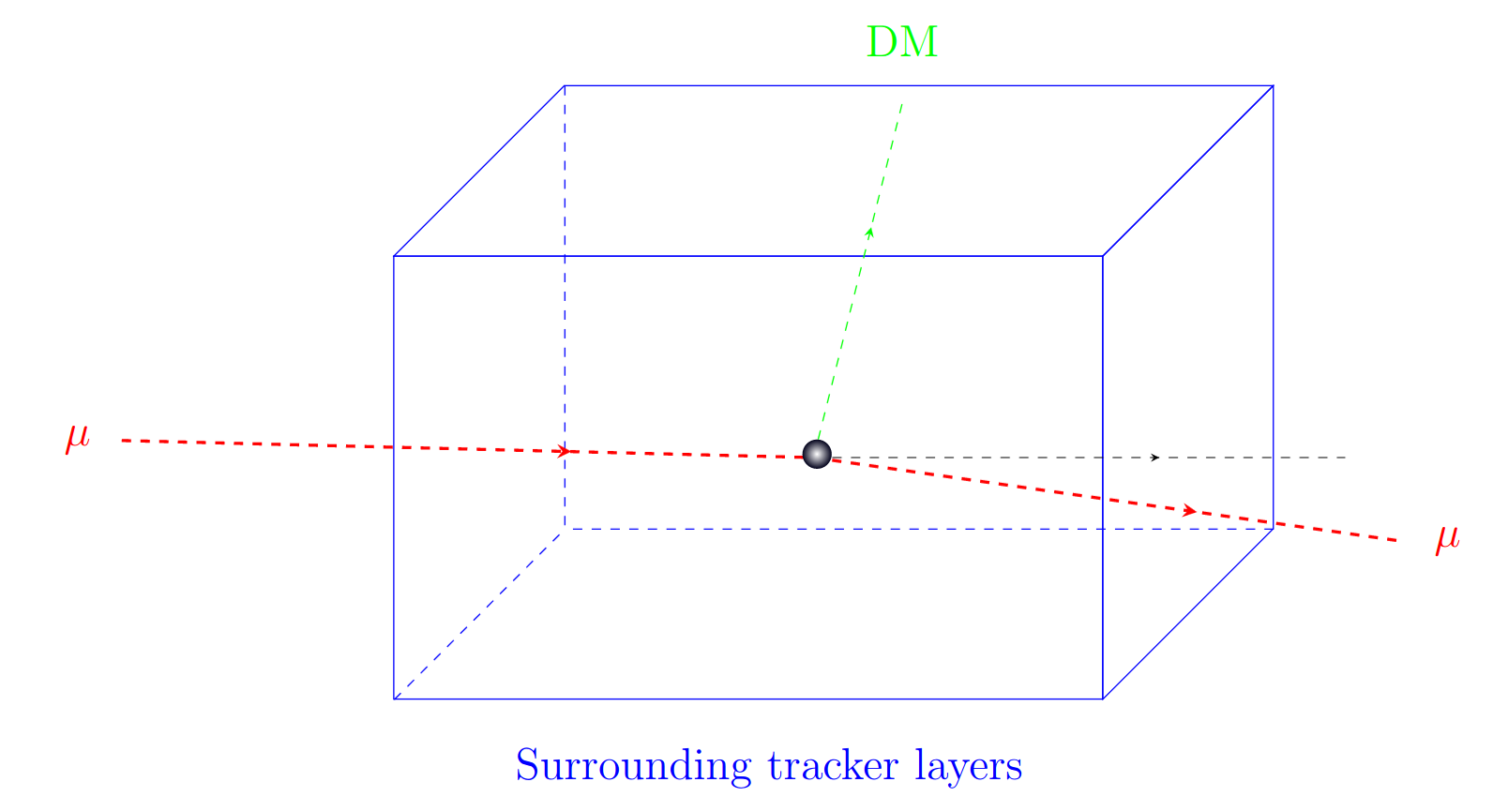 Notice for high speed muons, it is appropriate to treat DM as frozen in the detector volume (V ), and the estimated rate per second could be:
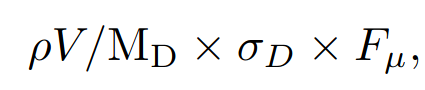 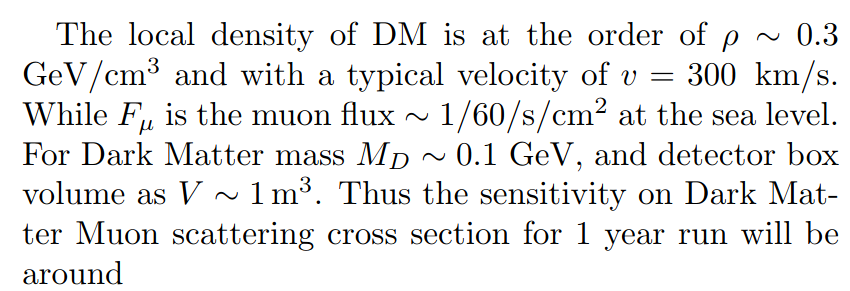 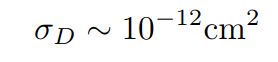 One year
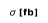 Phase II: Muon Beam scattered with DM
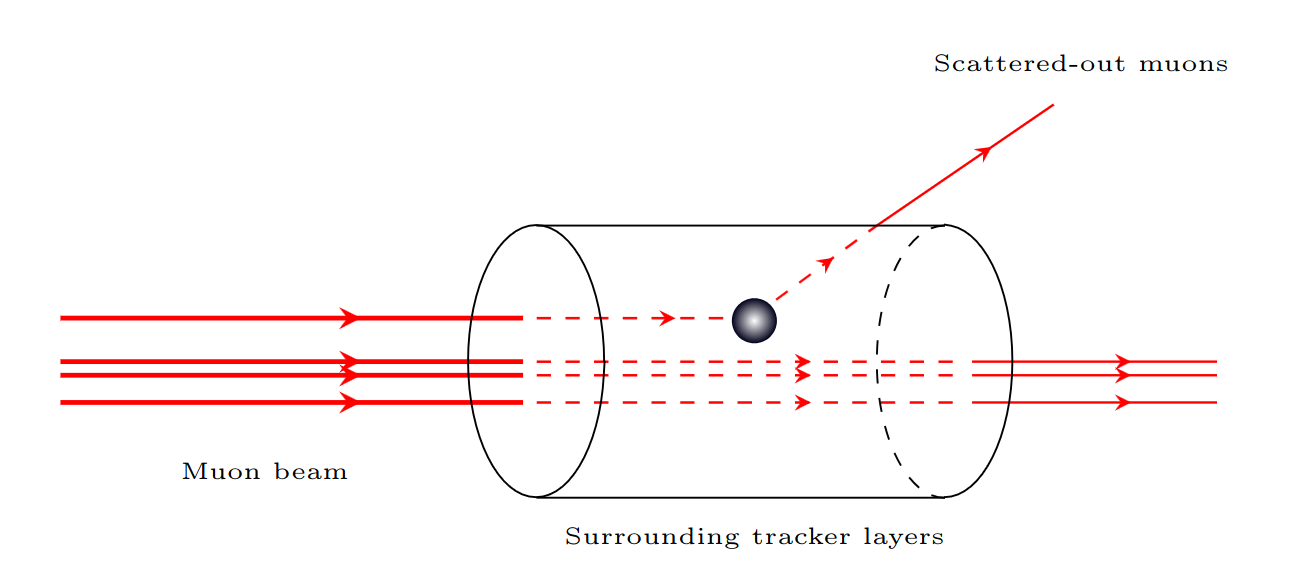 The estimated rate per second:
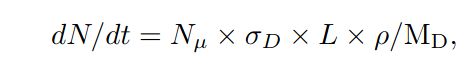 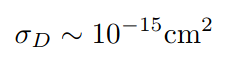 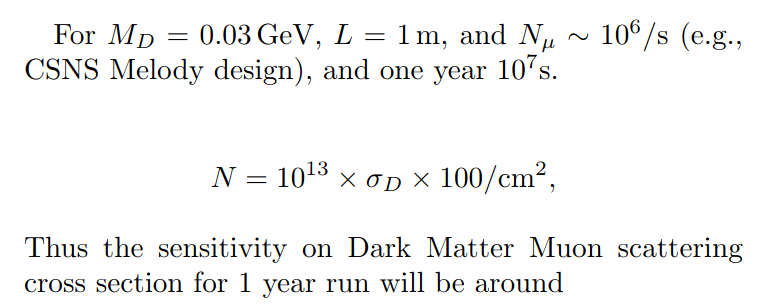 One year
Notice the surrounding area is around  100 cubic centimeters.
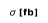 PKμ-Probing and Knocking with Muons
基于          RPC,            GEM,            AT-TPC, etc.
    20cm*20cm    60cm*40cm     完整径迹
简介——缪子散射探寻暗物质
缪子穿过1m厚度空气及不同质量暗物质的散射角模拟结果
Geant4 simulation results for muon scattering with 1m thick air or DM
Muon Tomography
缪子成像装置，容易转换成
缪子对空间的散射角测量
Dark Matter Search 暗物质寻找 
PhysRevD.110.016017
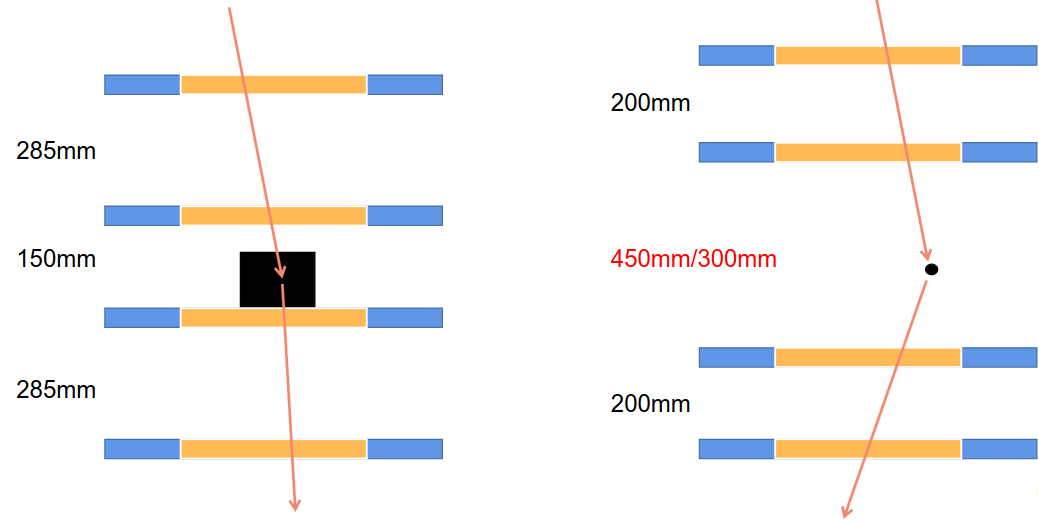 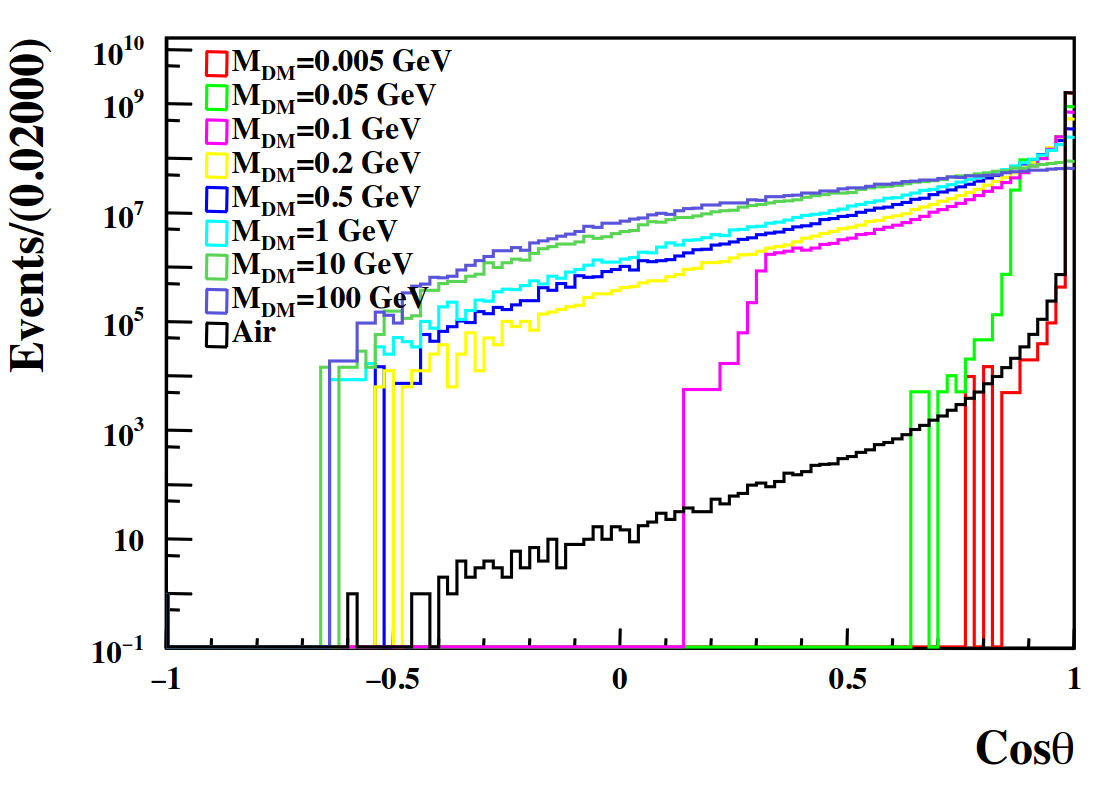 [Speaker Notes: 更新PRD]
北京大学RPC
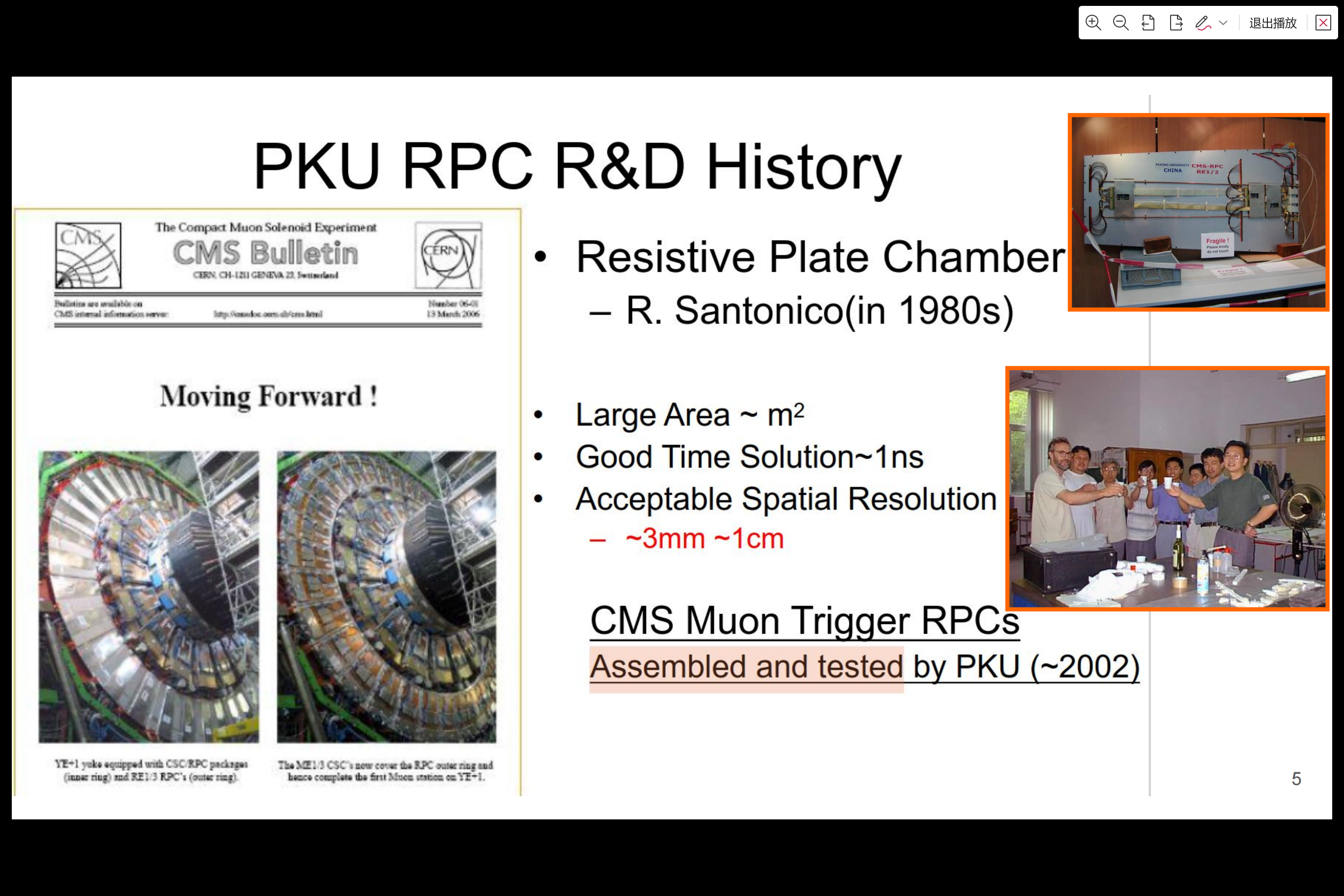 [Speaker Notes: 分开阐述]
探测系统——高位置分辨率阻性板气体室(RPC) ~2012
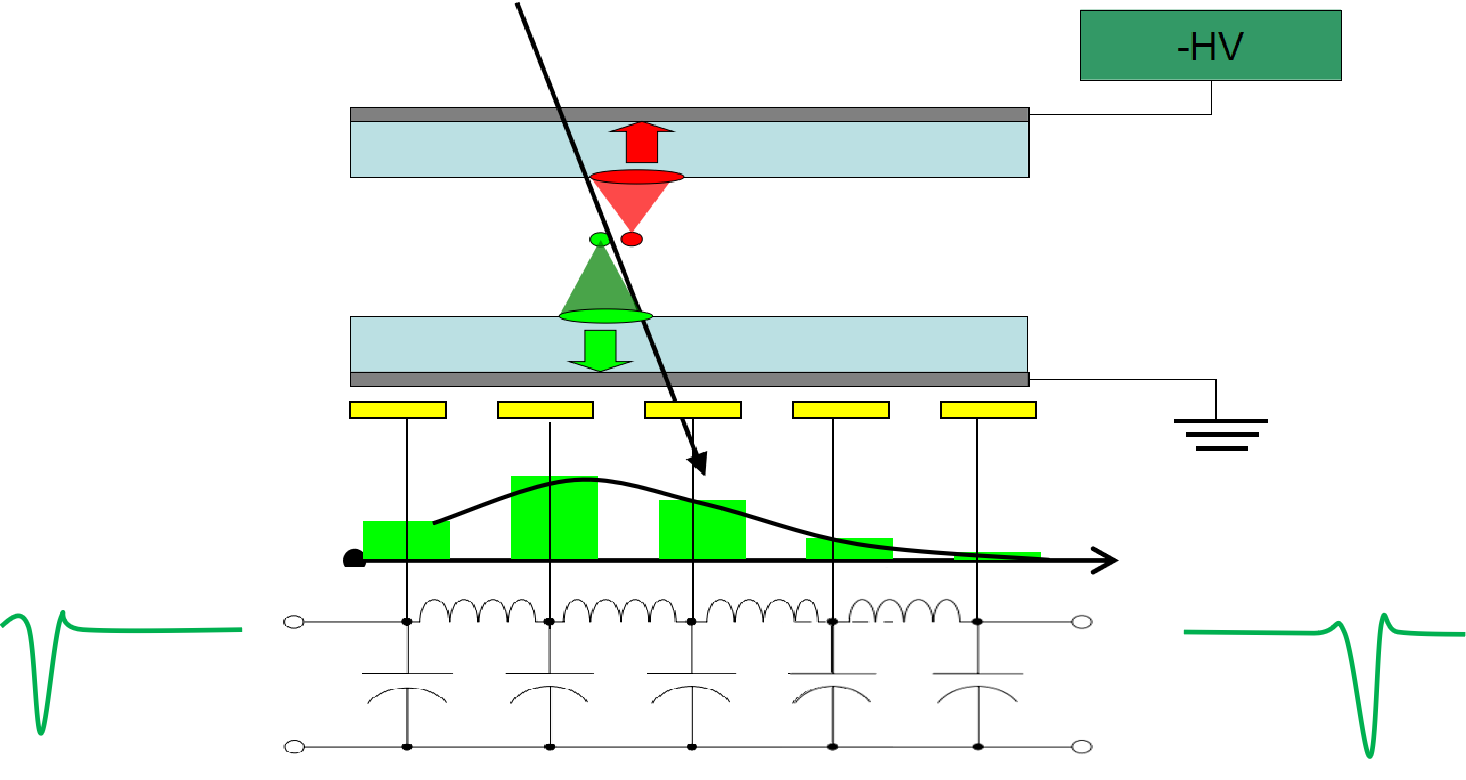 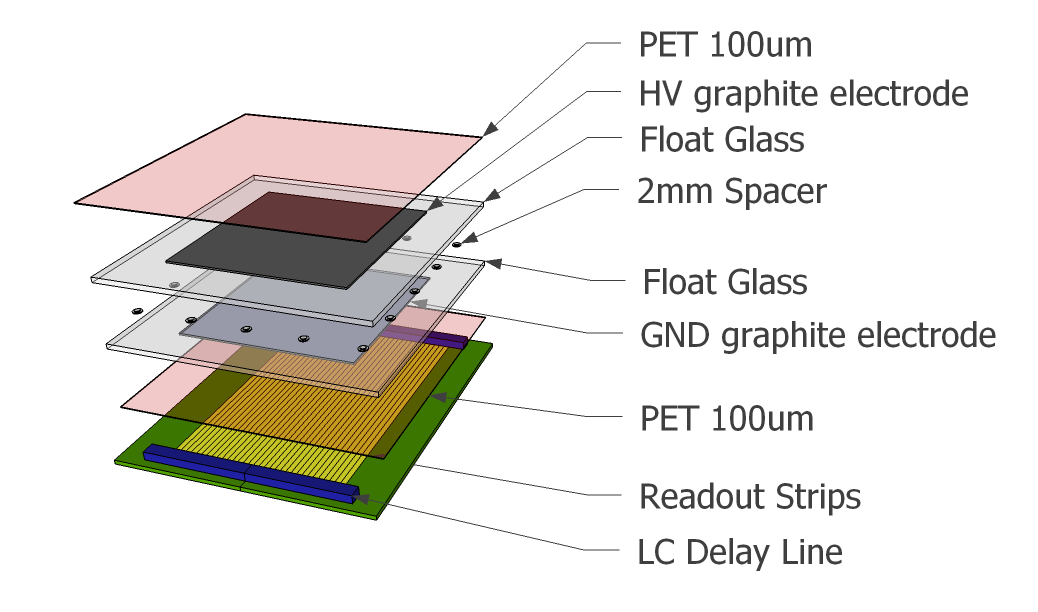 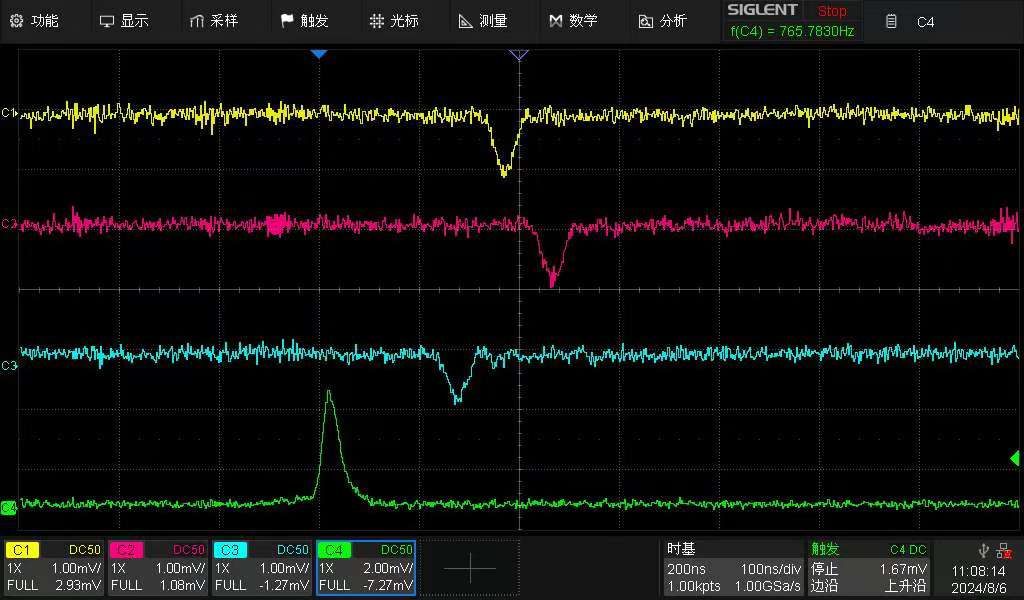 Ref：
Li, Qite, et al. NIM-A 663.1 (2012): 22-25.
Qi-Te, Li, et al. Chinese Physics C 37 (2013)016002.
S. Chen, Q. Li*, et al, JINST: 10 (2014)10022.
许金艳,李奇特*, 等,  物理实验, 41(2021)23
[Speaker Notes: 分开阐述]
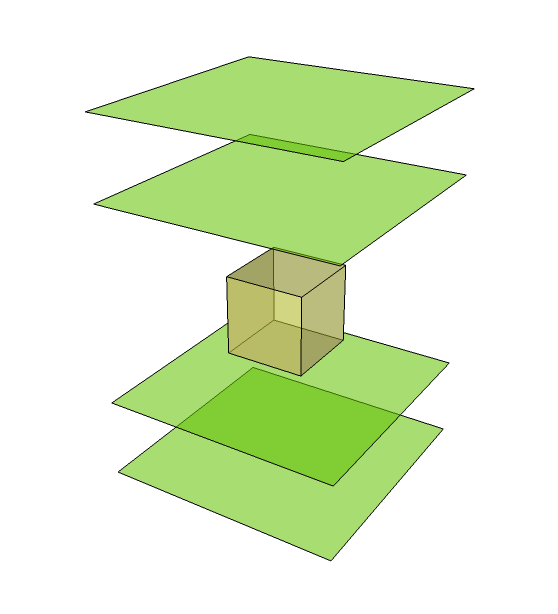 3D Imaging Test(2013~2014)
4 X-Y readout RPC Boxs, distance 285mm
Active area  203mm*203mm
PKU prototype muon tomography SystemUsing only 20 TDC channels
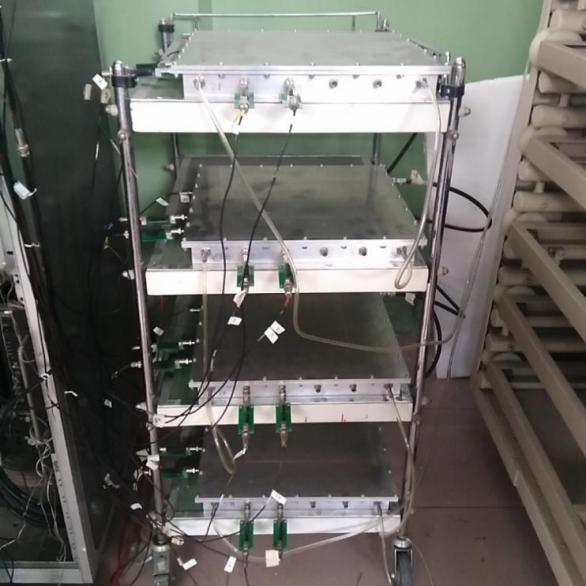 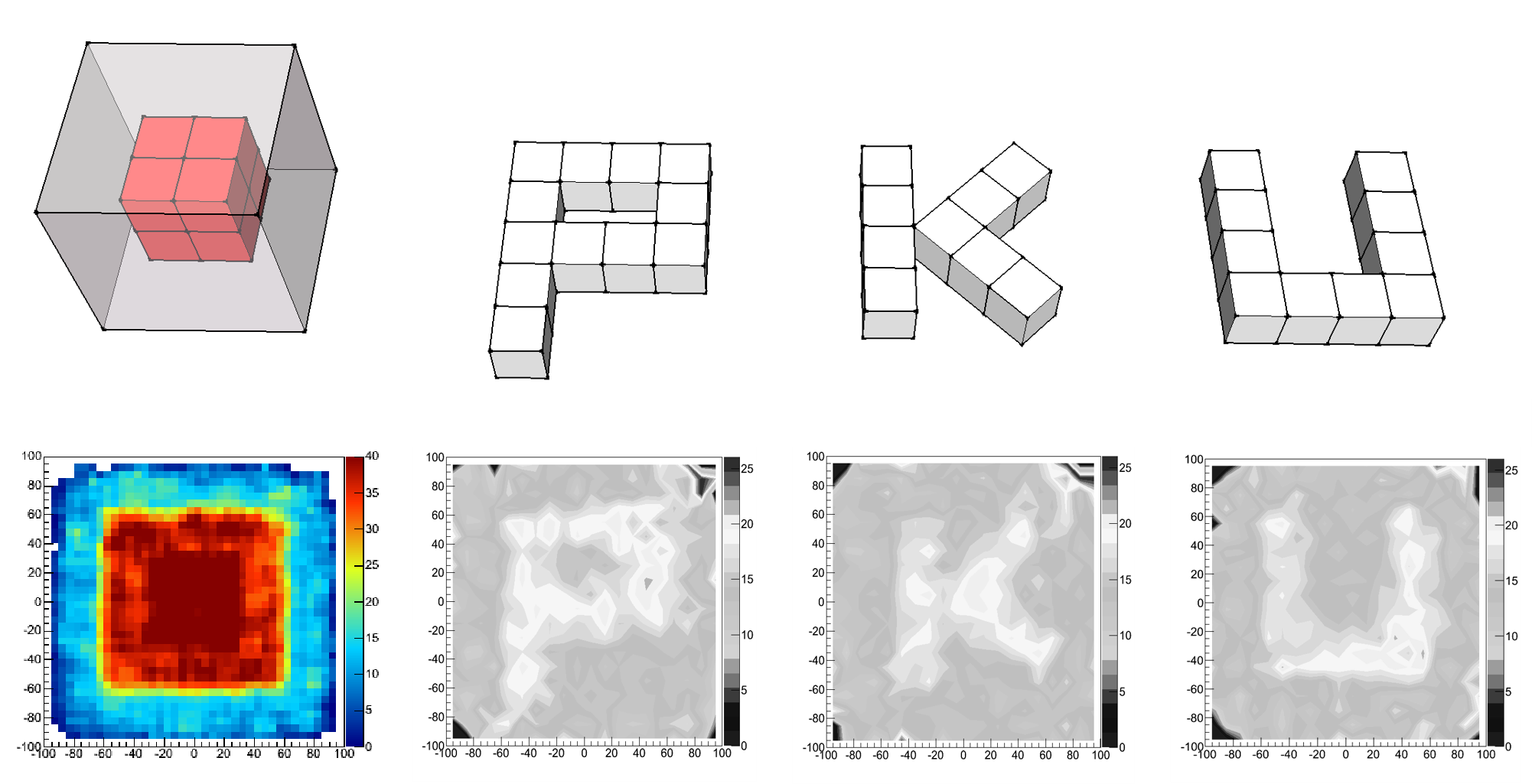 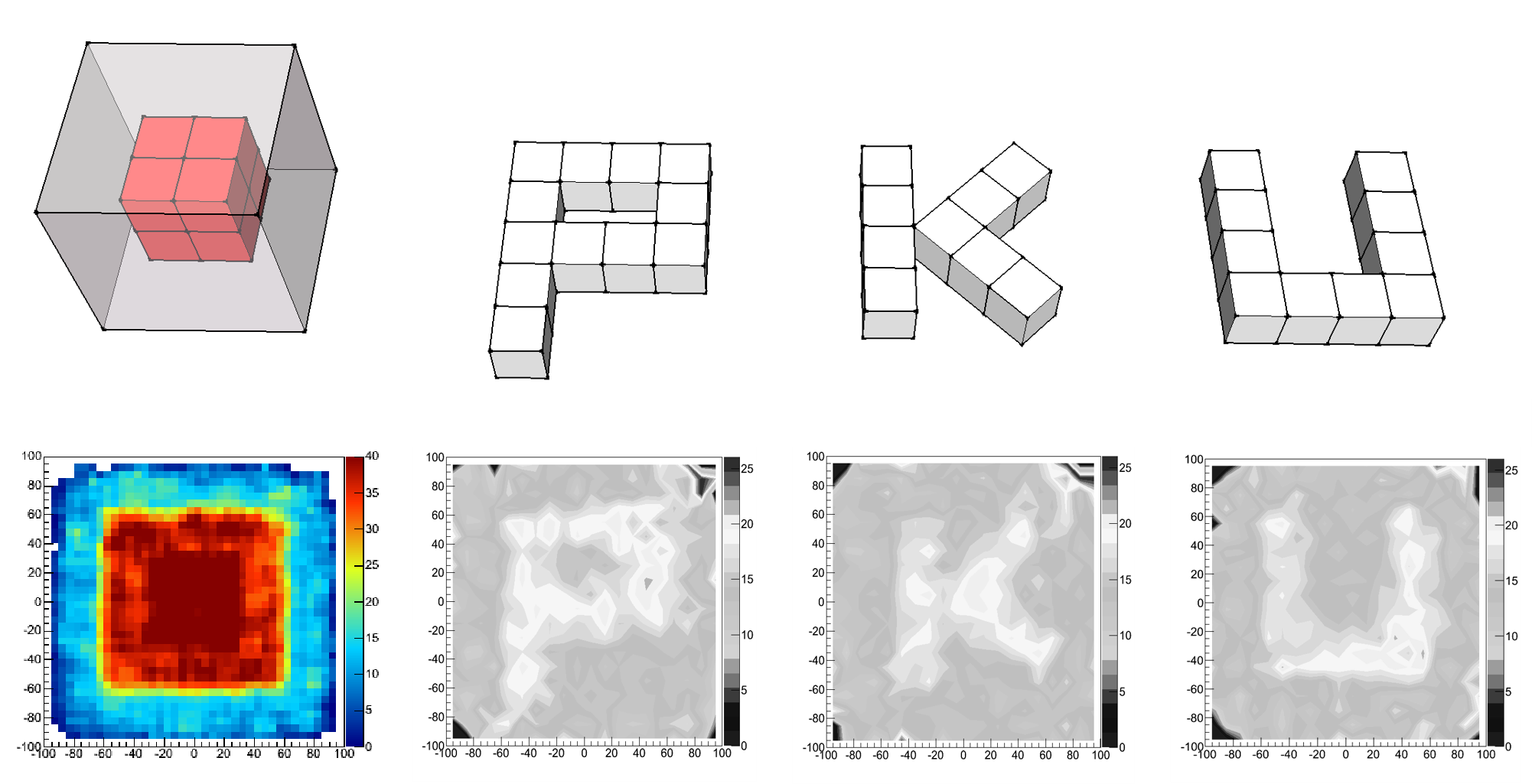 P  K  Usome 3*3*3cm3Fe blocks
Using this RPC with high position resolution to build a cosmic ray muon imaging system to detect the incident and outgoing trajectory vectors of cosmic ray muons can measure a very small scattering deflection angle of <5 mrad (0.3°) and reconstruct the material distribution information in the sensitive area.
4RPCs缪子散射成像系统探寻暗物质(2023-2024)
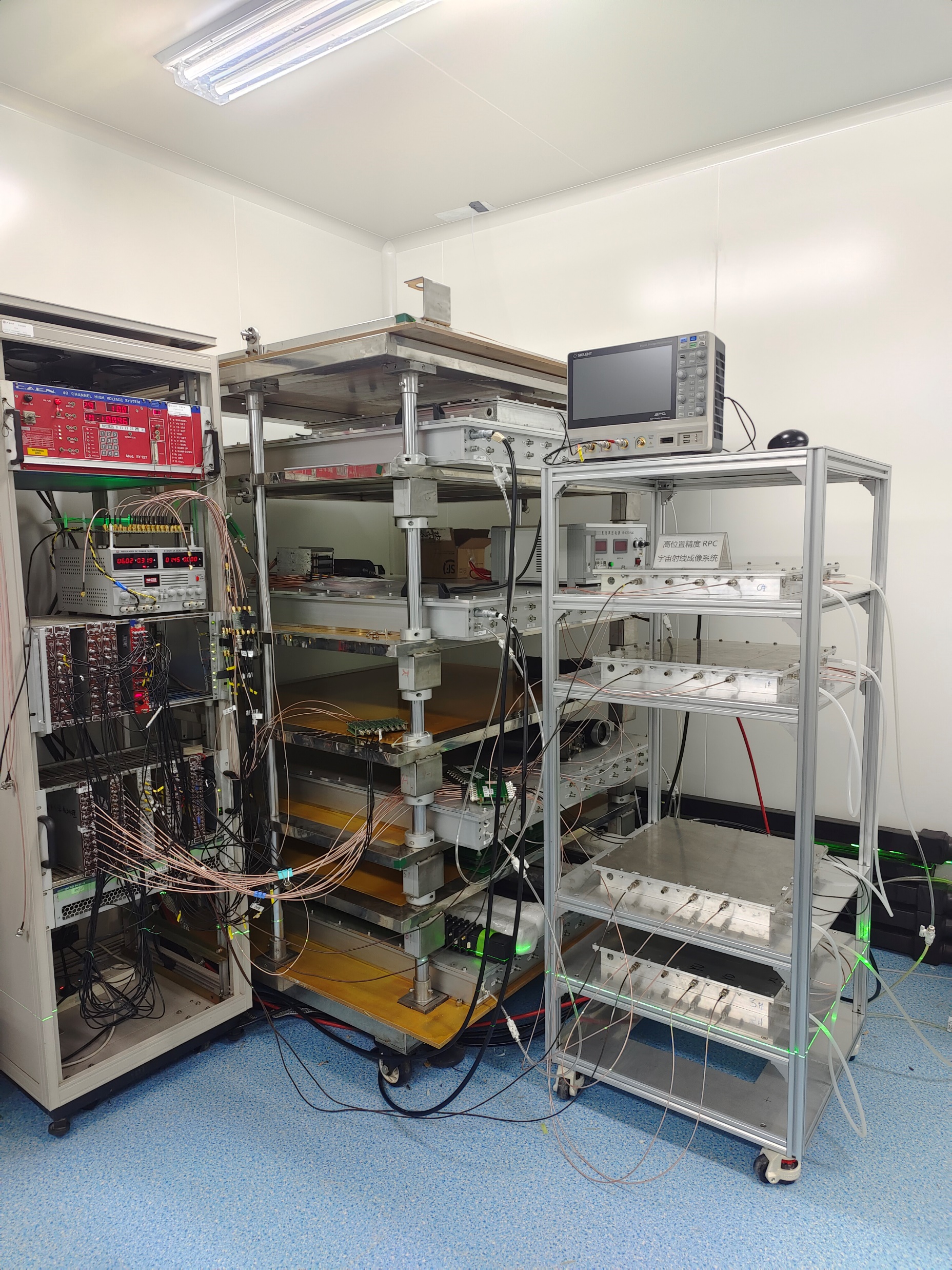 20cm-50cm-20cm
Petiroc 2A ASIC DAQ by USTC（沈仲弢、刘豪）
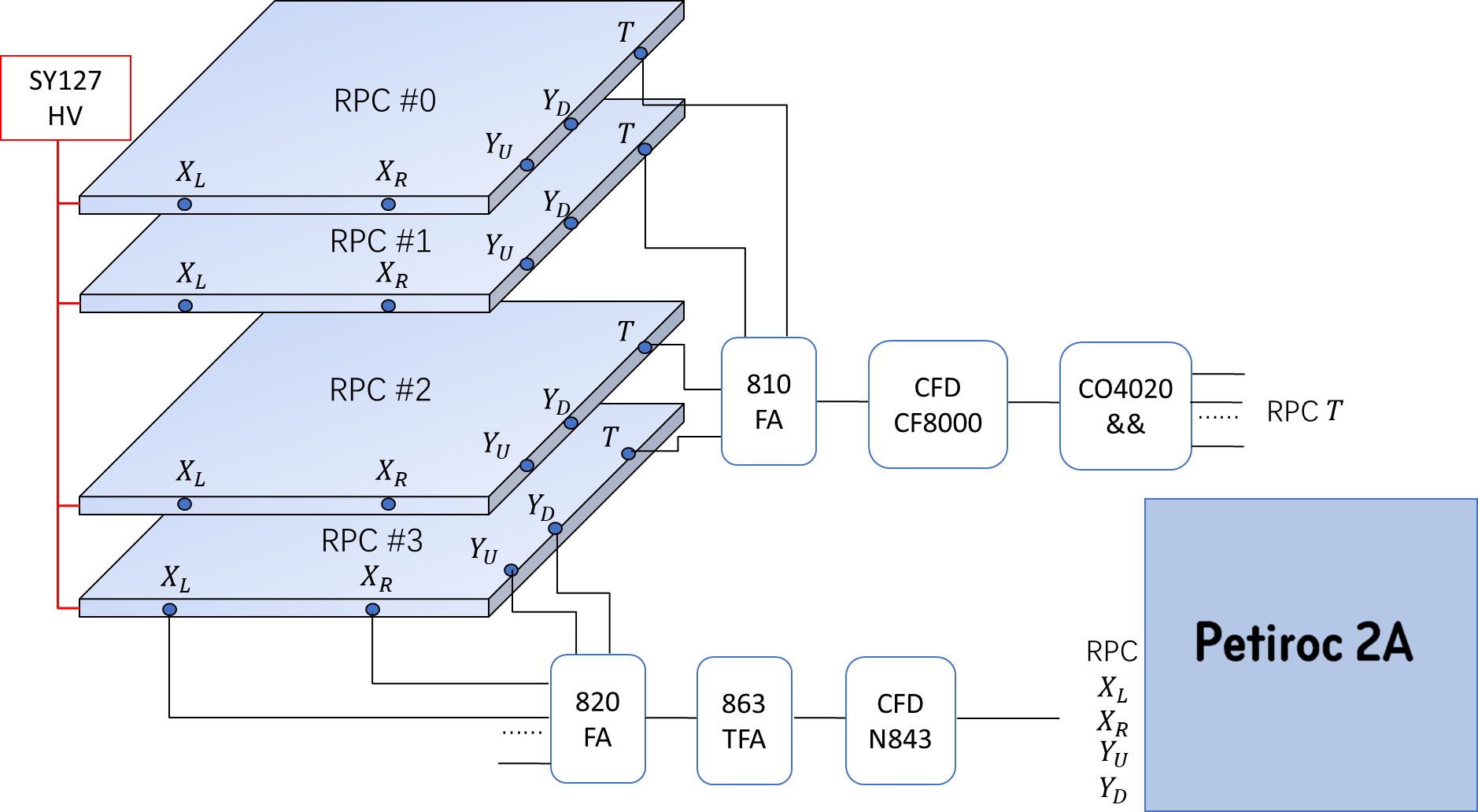 [Speaker Notes: 标题修改]
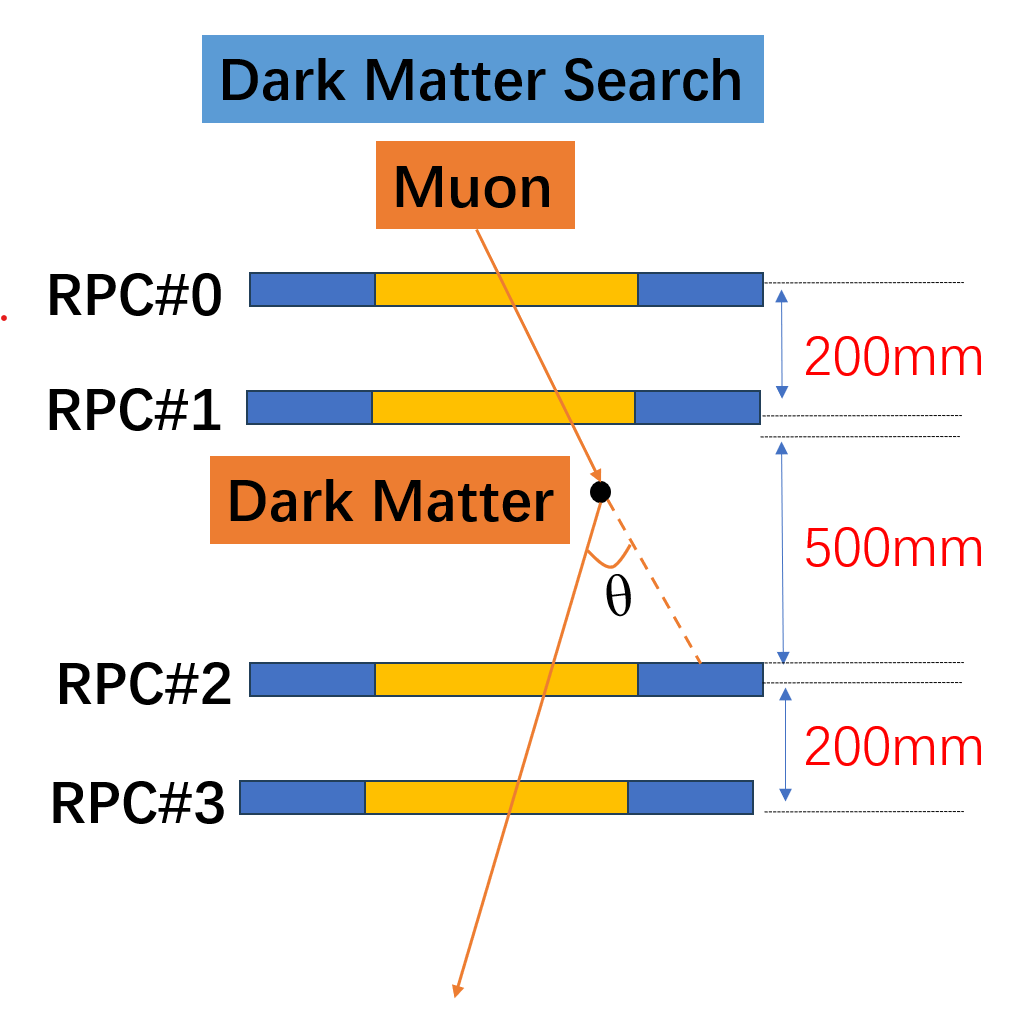 Run1
2024年1月开始，测量了3个月的宇宙线缪子在空间中的散射。

灵敏体积为50cm*20cm*20cm。



去除噪音后，有效事件323715，平均散射角0.02485rad
定义θ>0.2rad为大角度散射事件，其占比约为1.76%。
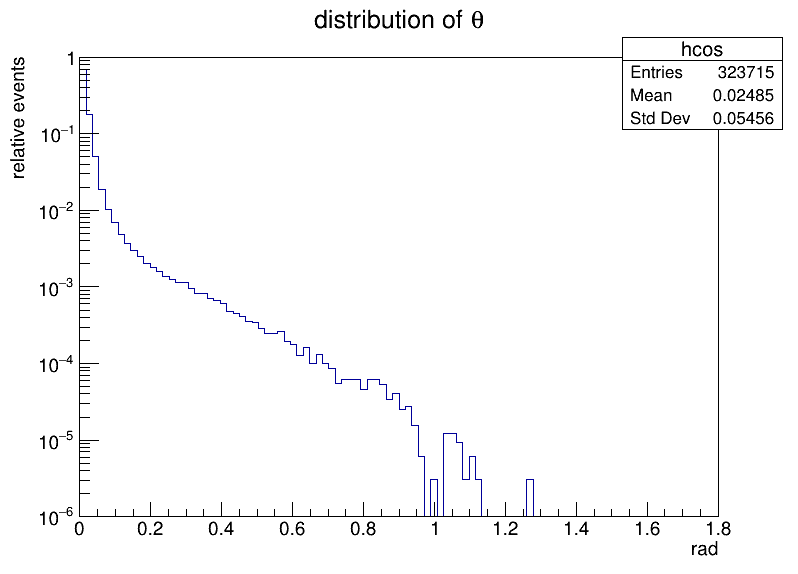 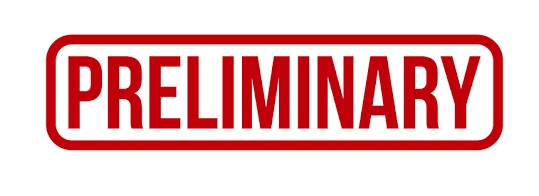 [Speaker Notes: 增加abs(z)<200，平均散射角]
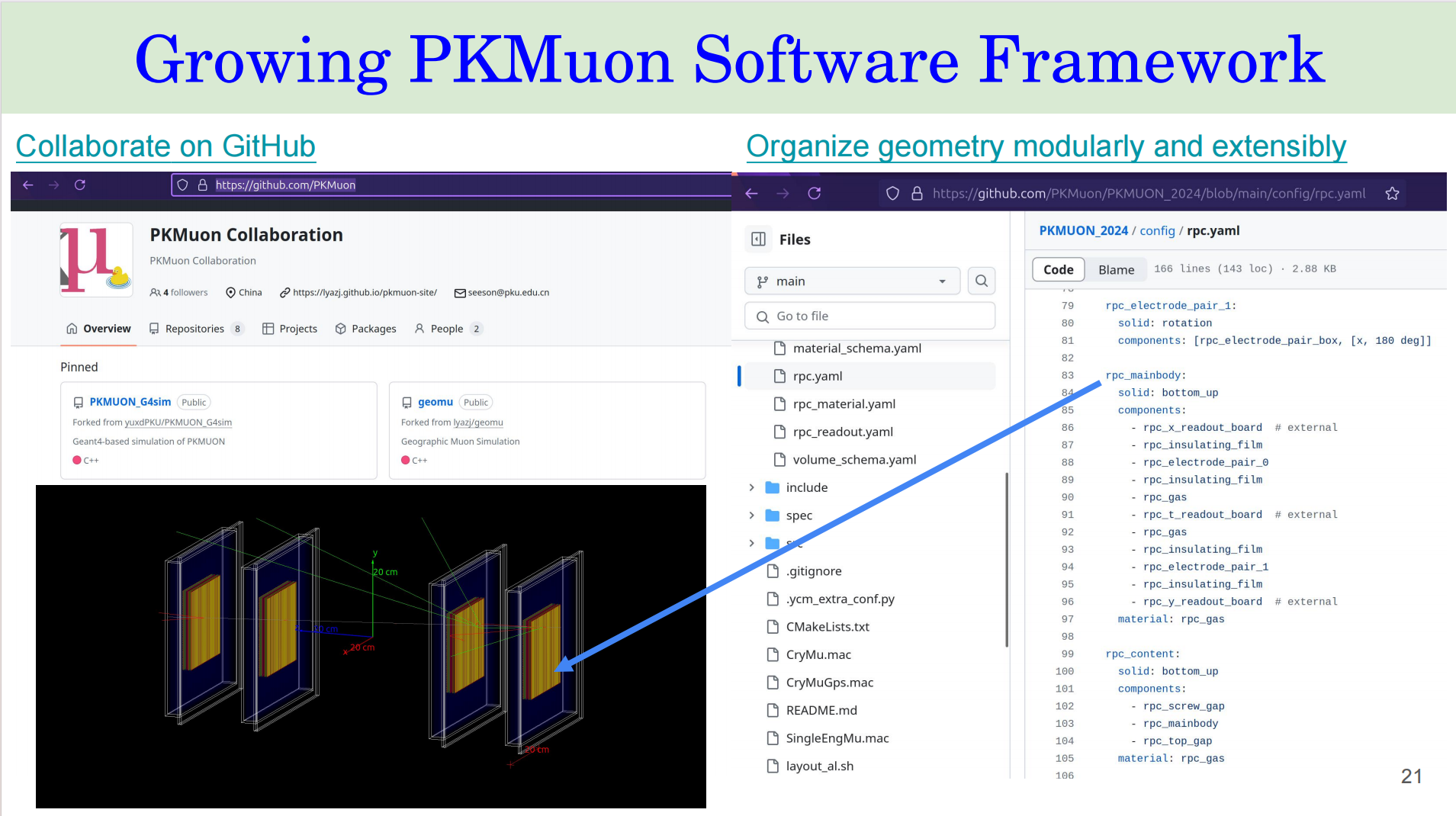 模拟工作
[Speaker Notes: 增加abs(z)<200，平均散射角]
Run1——实验-模拟初对比
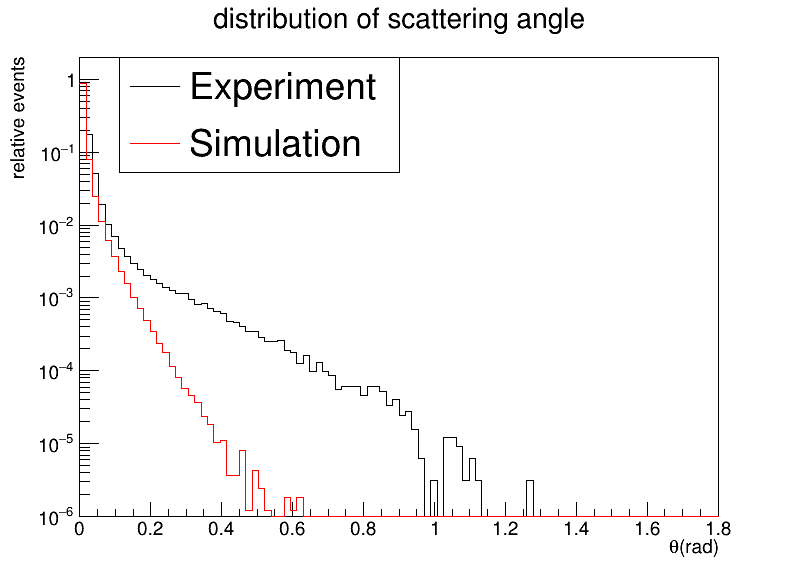 模拟了宇宙线缪子的散射角分布

实验结果与模拟所得缪子散射结果在大角度散射处相差甚远

大角度散射从何而来？
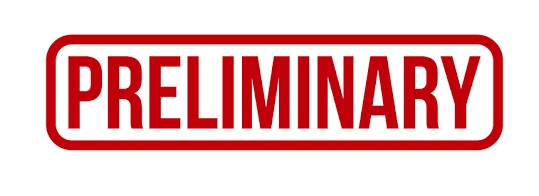 [Speaker Notes: 增加abs(z)<200，平均散射角]
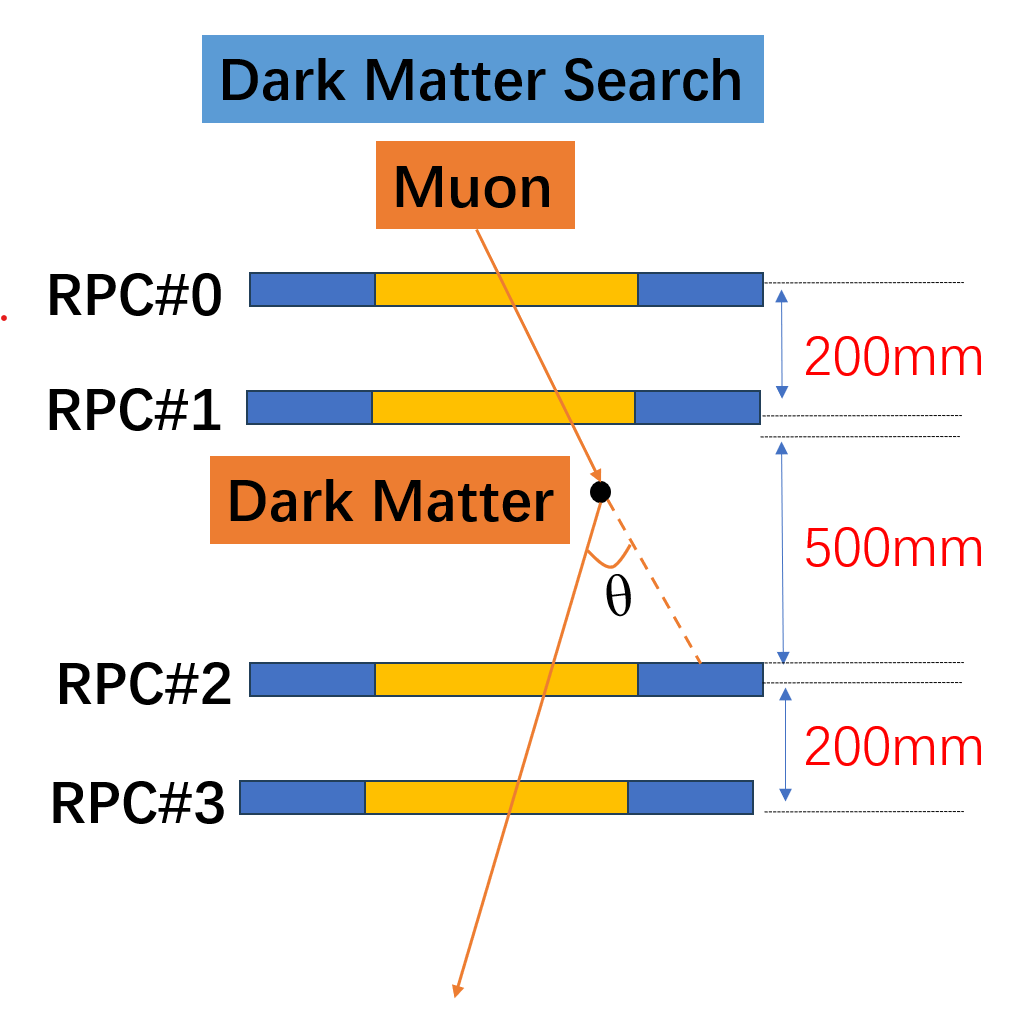 z
Run1——大角度散射点分布
观察大角度散射事件的散射点高度z
许多事件分布在RPC位置
0
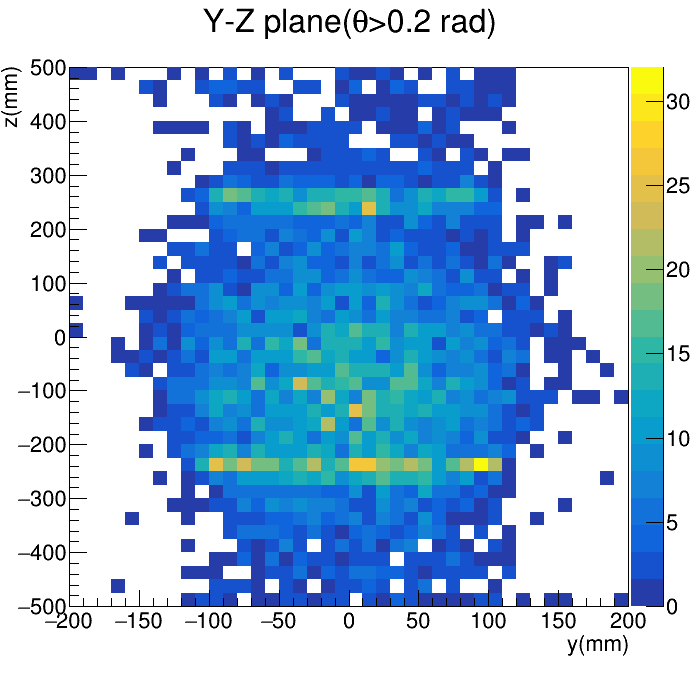 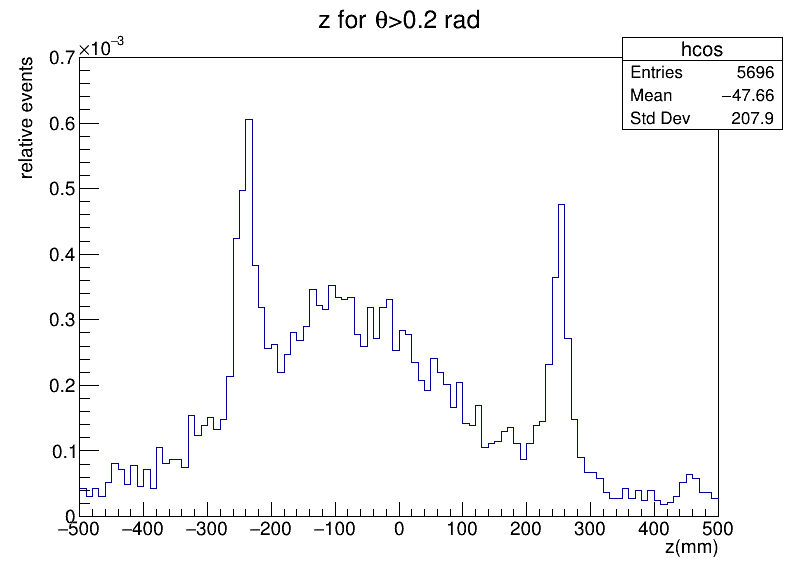 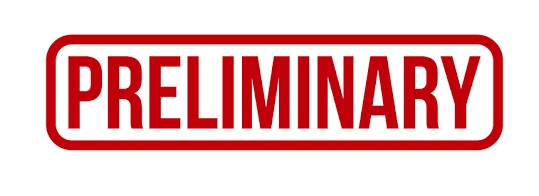 [Speaker Notes: 增加abs(z)<200，平均散射角]
Run1——灵敏区散射角分布对比
观察灵敏区范围内的散射角分布，仍存在大角度事件
有效事件147251， θ>0.2rad事件占比0.37%
平均散射角0.0193rad
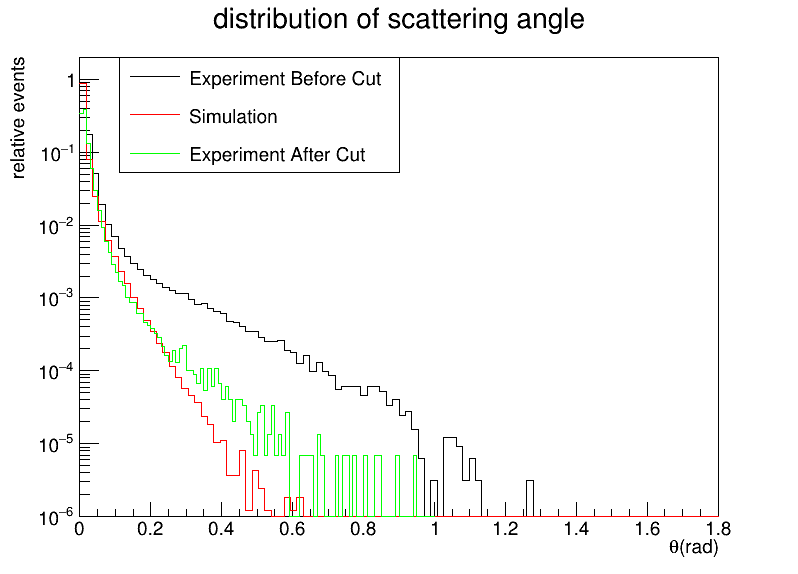 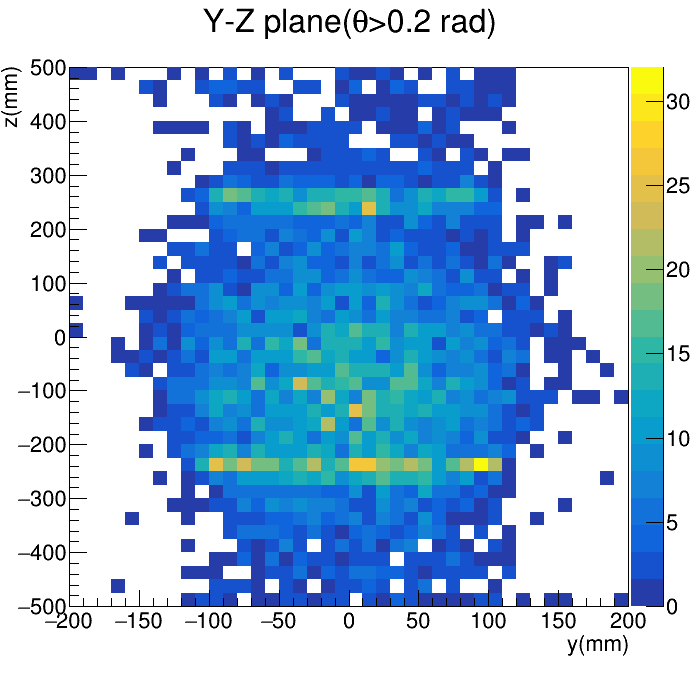 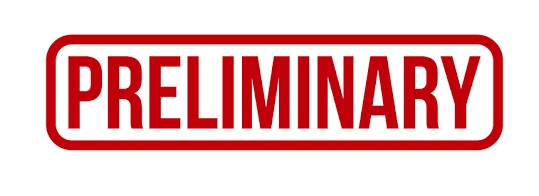 [Speaker Notes: 两张图叠加，加缪子]
Run1——结果对比
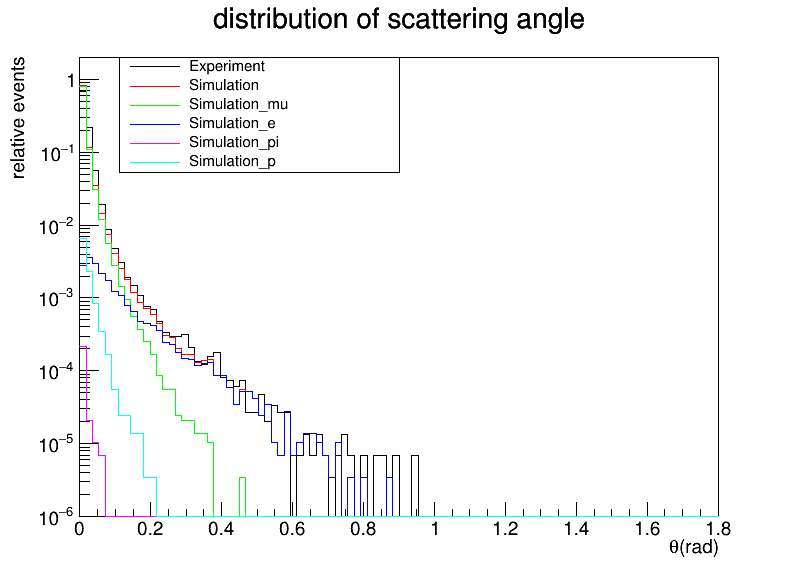 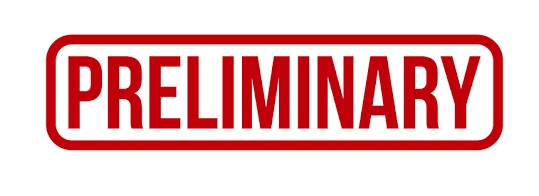 [Speaker Notes: 大角度散射从何而来：电子散射对象？；]
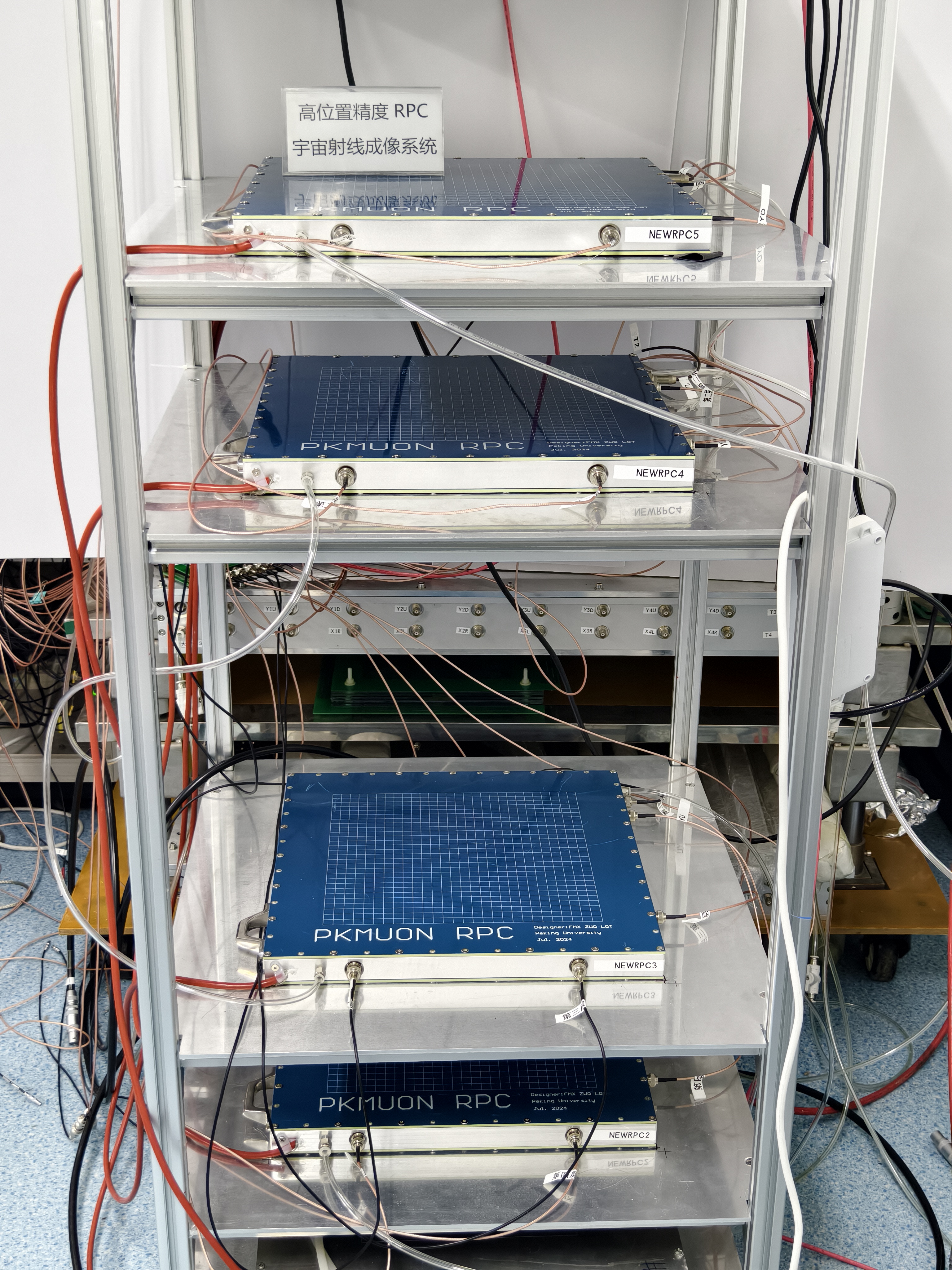 总结
我们提出了一种利用缪子散射探寻暗物质的新方法

利用基于RPC的缪子散射成像系统对空间中的缪子散射进行了3个月的测试，得到了散射角分布。

利用GEANT4构建了相同尺寸、材料以及间隔距离设置的缪子散射探测系统，模拟了该系统在空气中宇宙线散射的散射角分布。

实验结果在大角度散射的事件数远超缪子散射模拟预期。筛选了灵敏区内的事件后，仍有超出

进一步分析发现小角度散射多为缪子，大角度散射多为电子和次级粒子造成。更详细的分析正在进行中
[Speaker Notes: 1、提出新方法
2、对***定位至***，进行排除后***（正面描述）
3、实验-模拟吻合程度，大角度散射来源]
未来展望——宇宙线缪子暗物质探寻
增设真空腔，排除空气干扰
于侧面增设RPC，提高角接收度；
实现PID功能，排除电子本底

μ束流实验
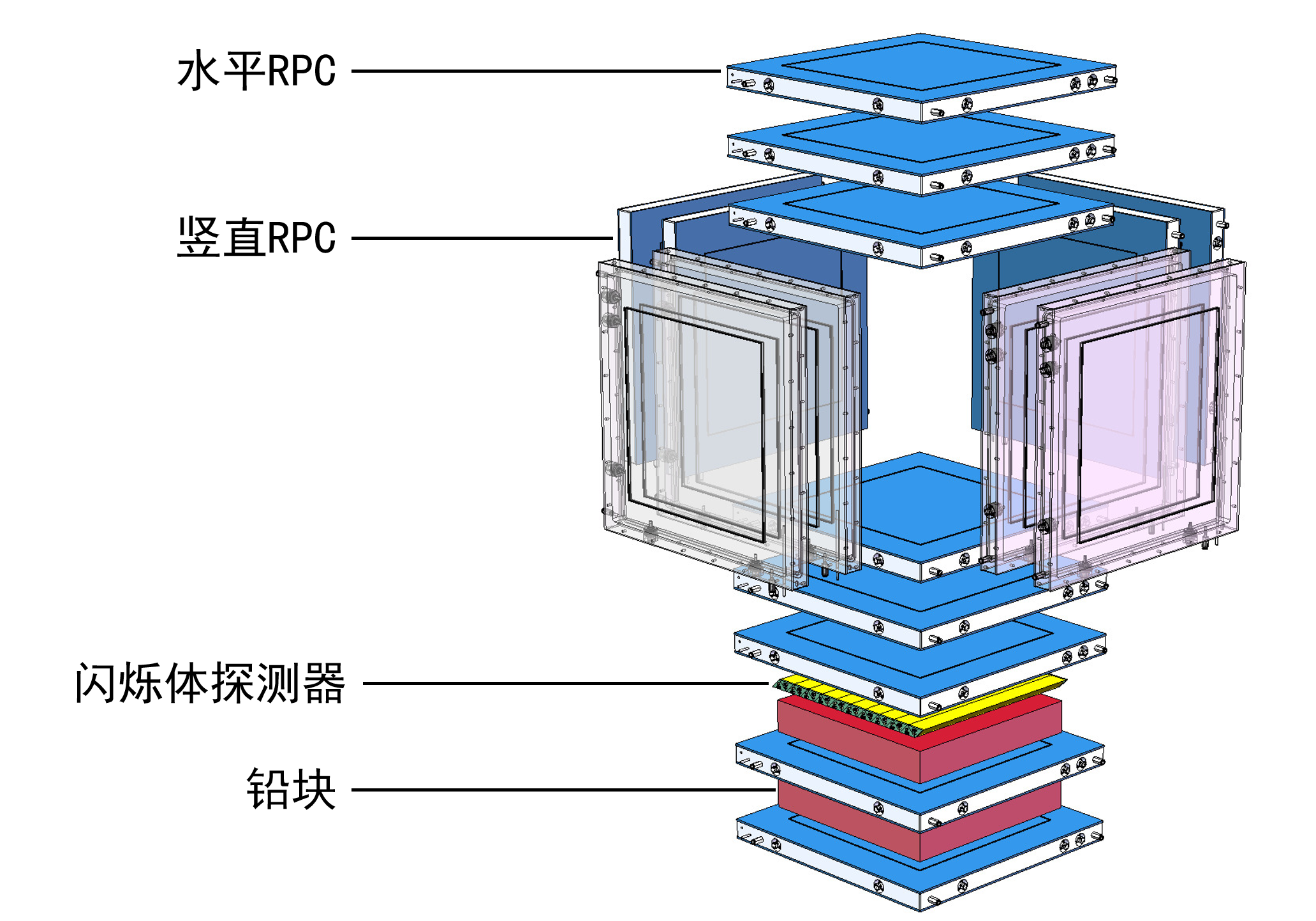 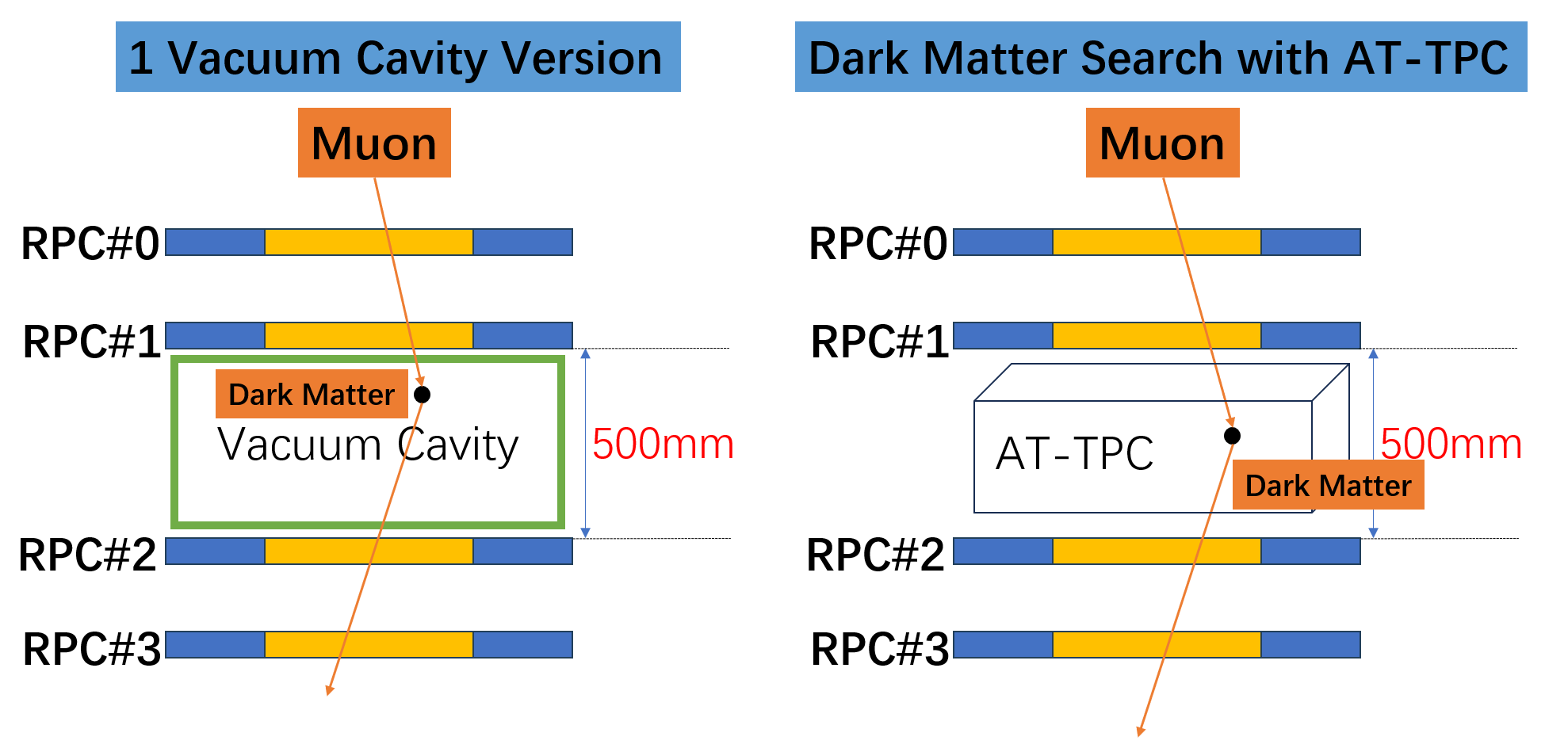 [Speaker Notes: 计算当前角接收度]
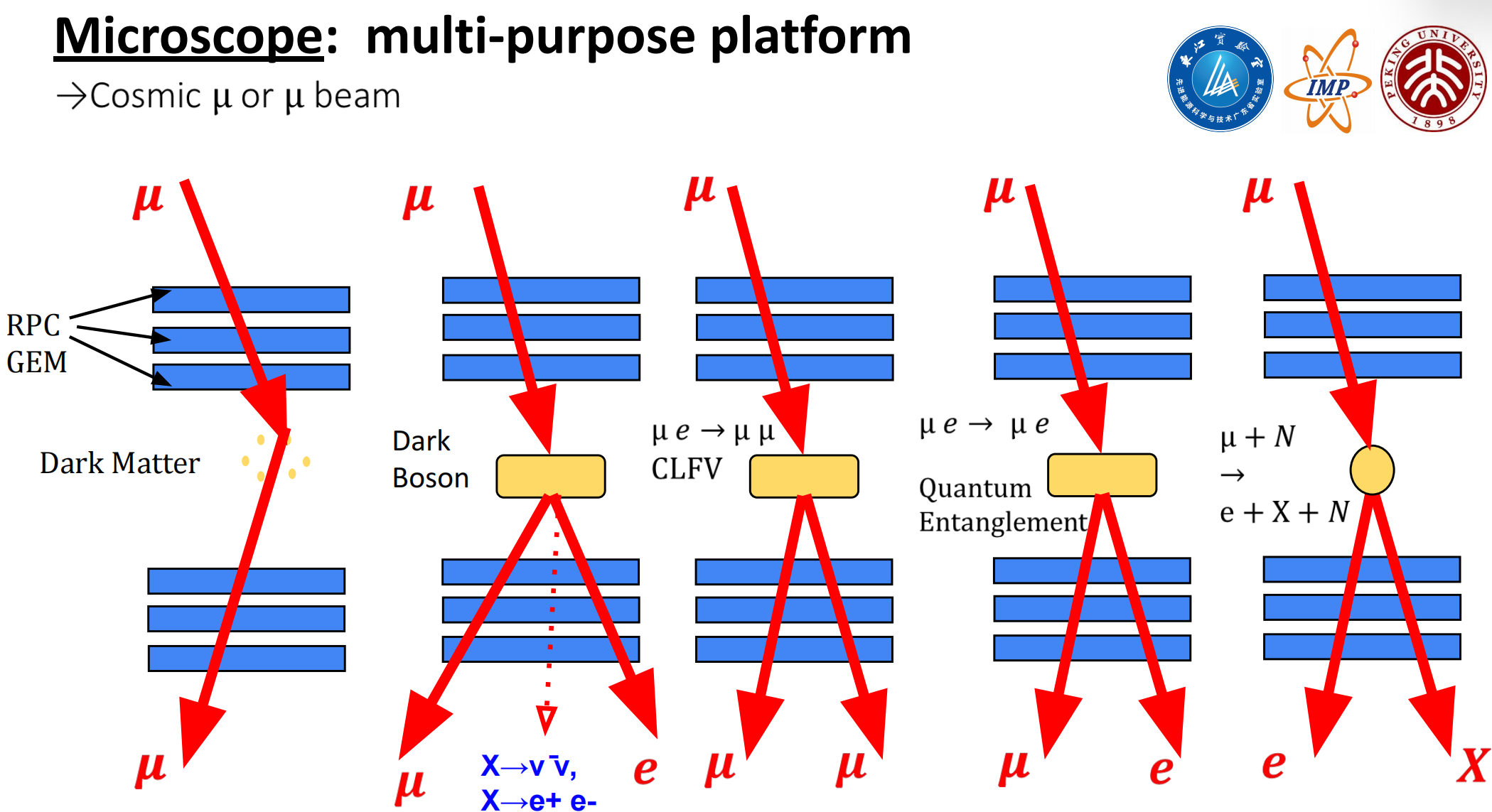 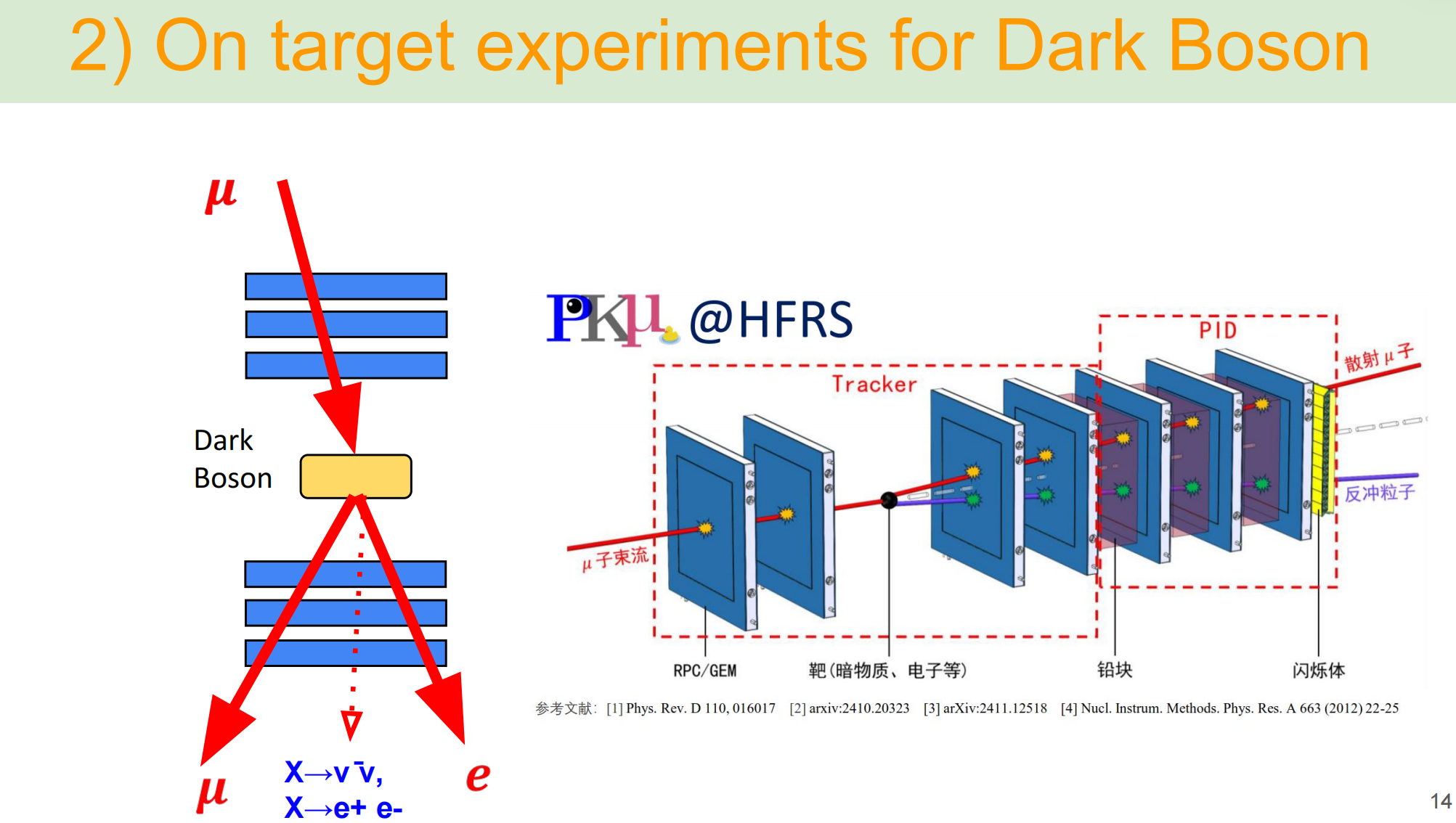 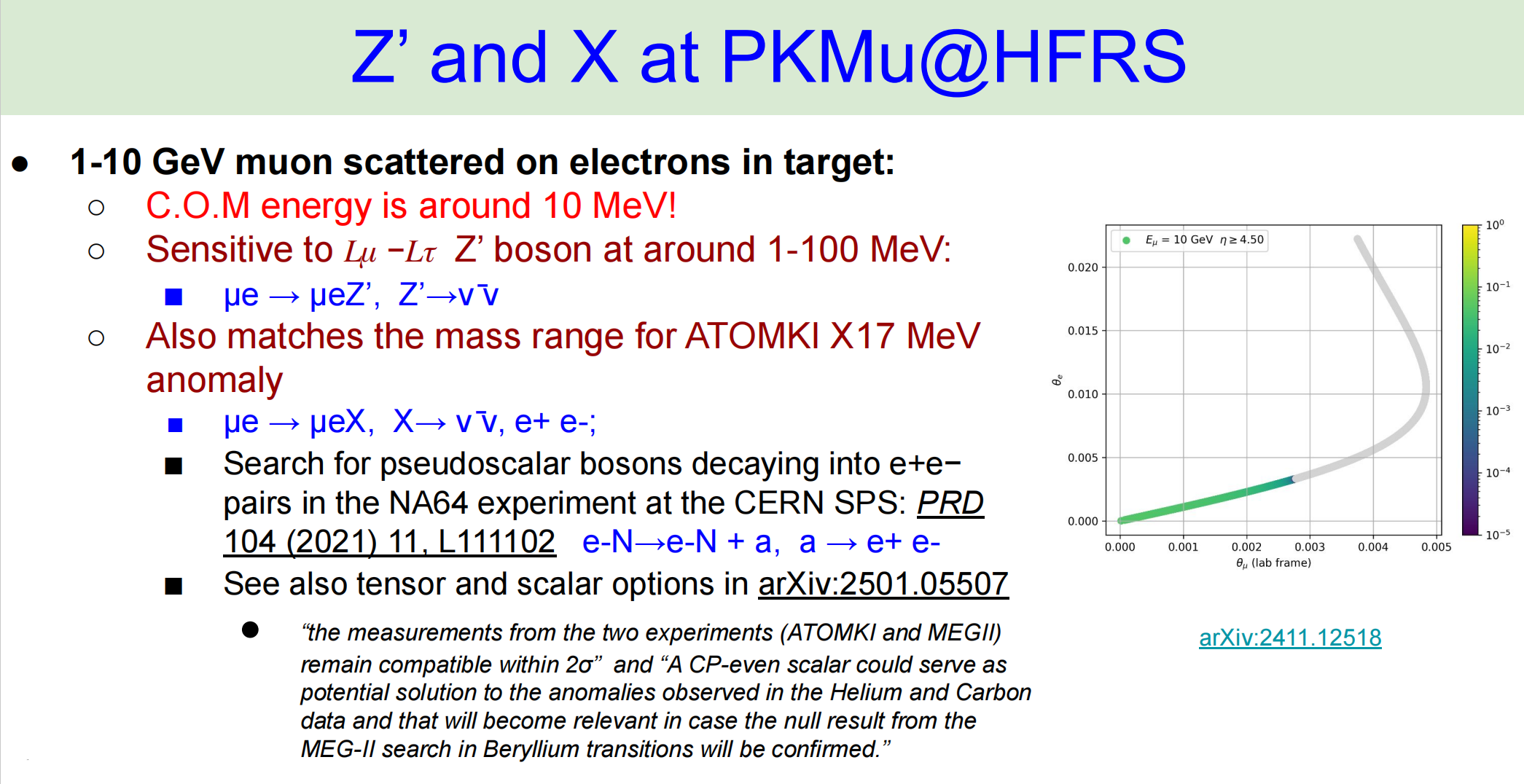 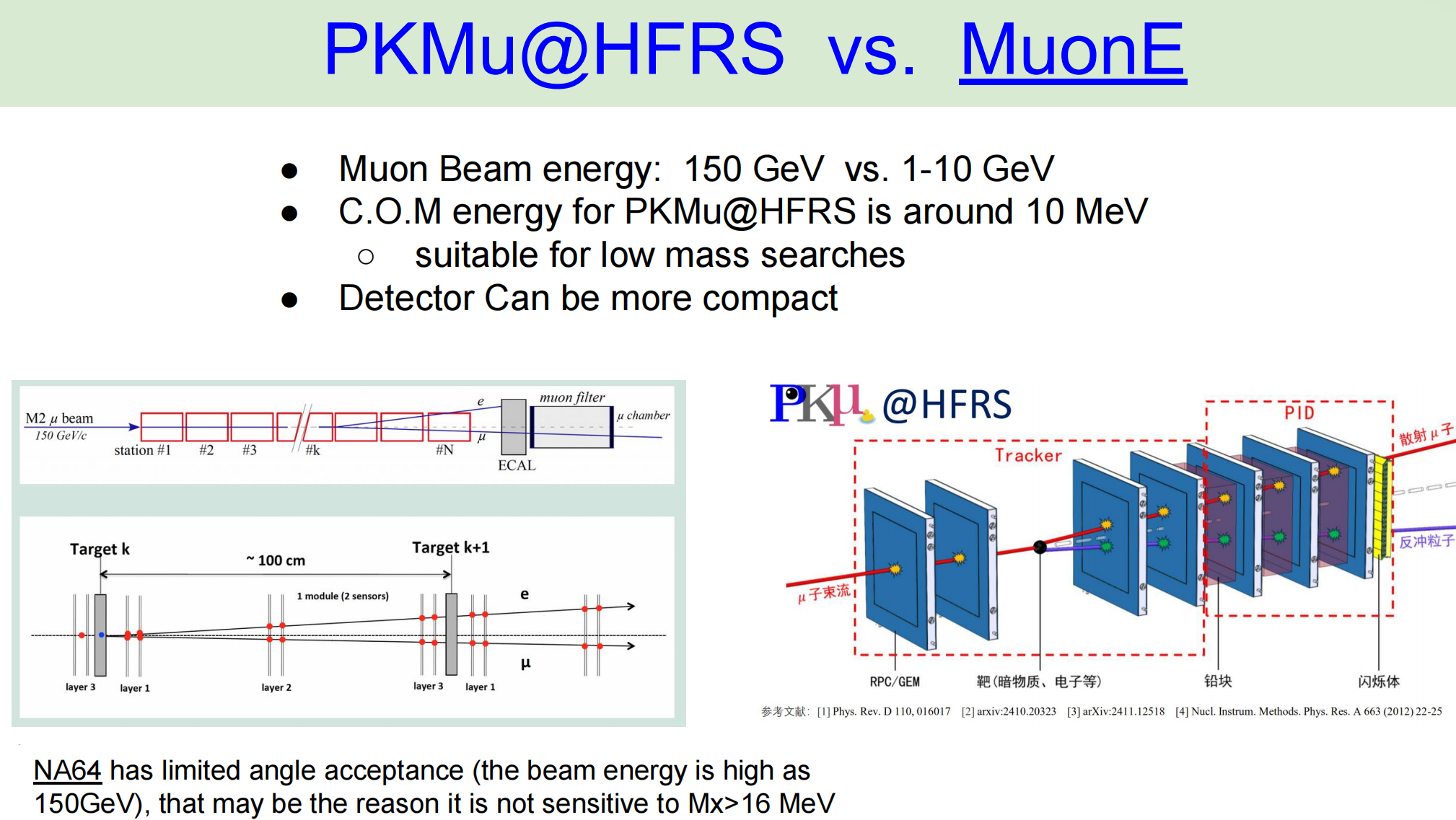 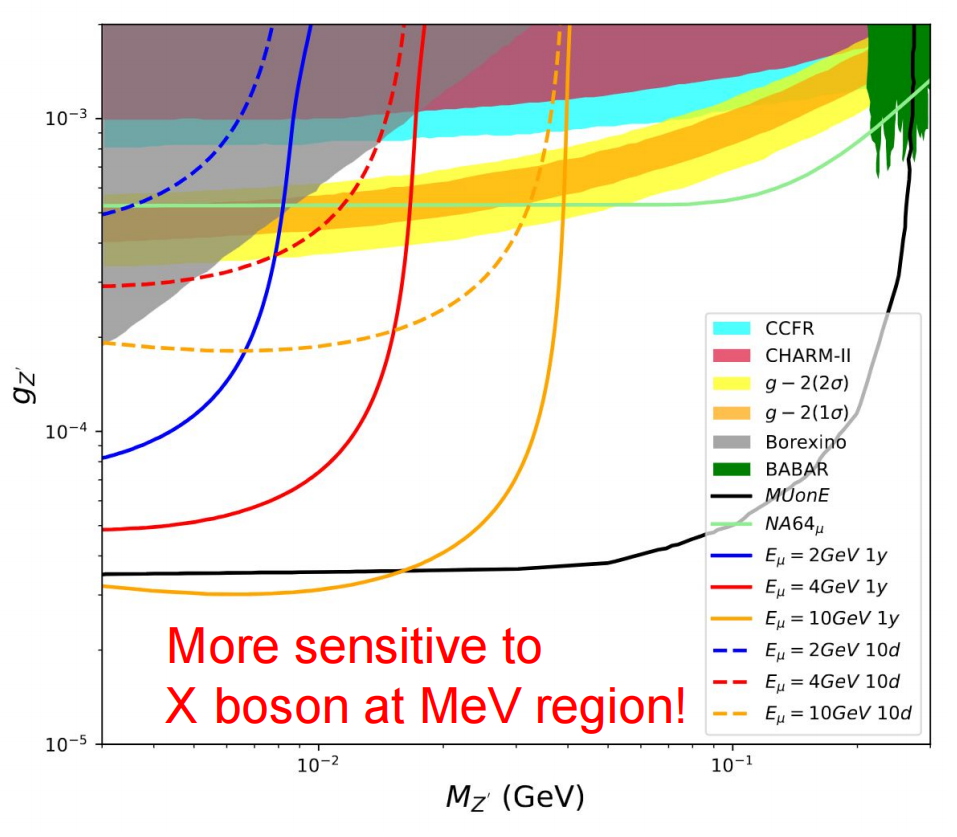 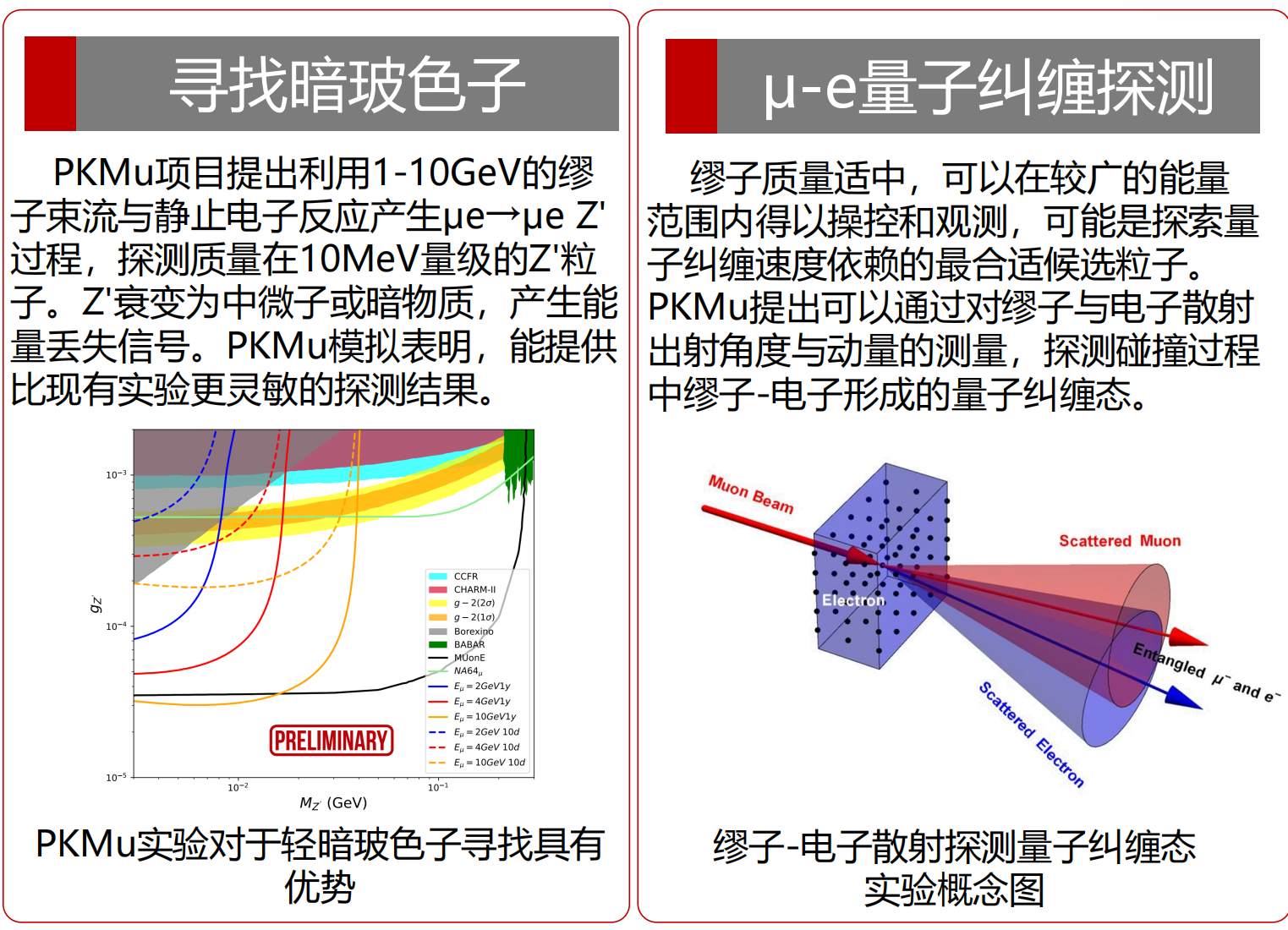 缪子散射与新物理探寻
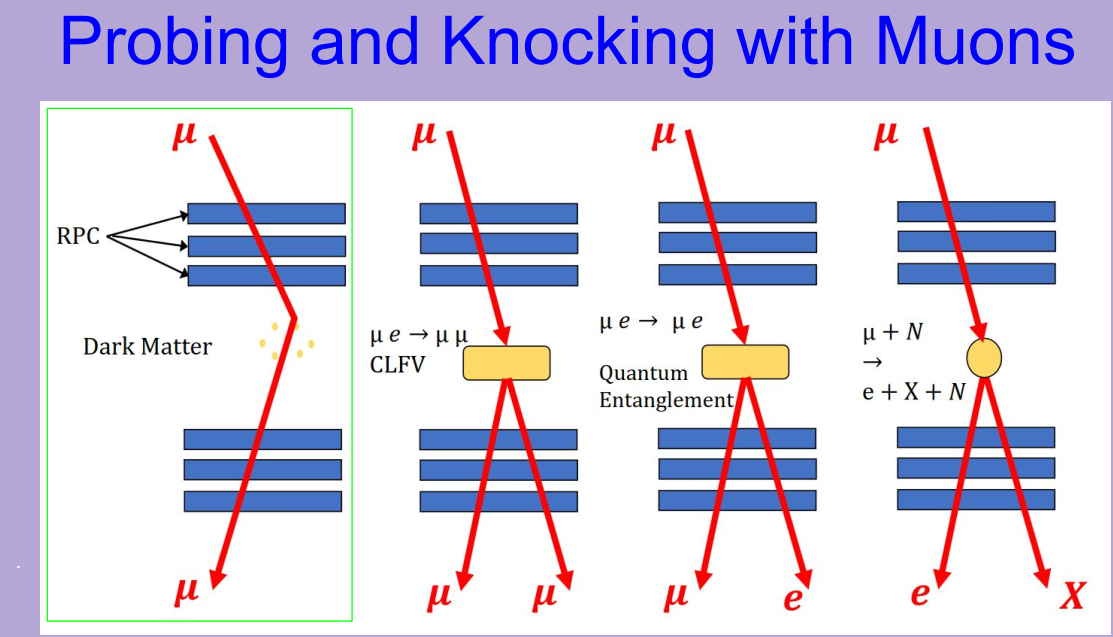 Phys. Rev. D 110, 016017
arXiv: 2410.20323
arXiv: 2411.12518
[Speaker Notes: 计算当前角接收度]
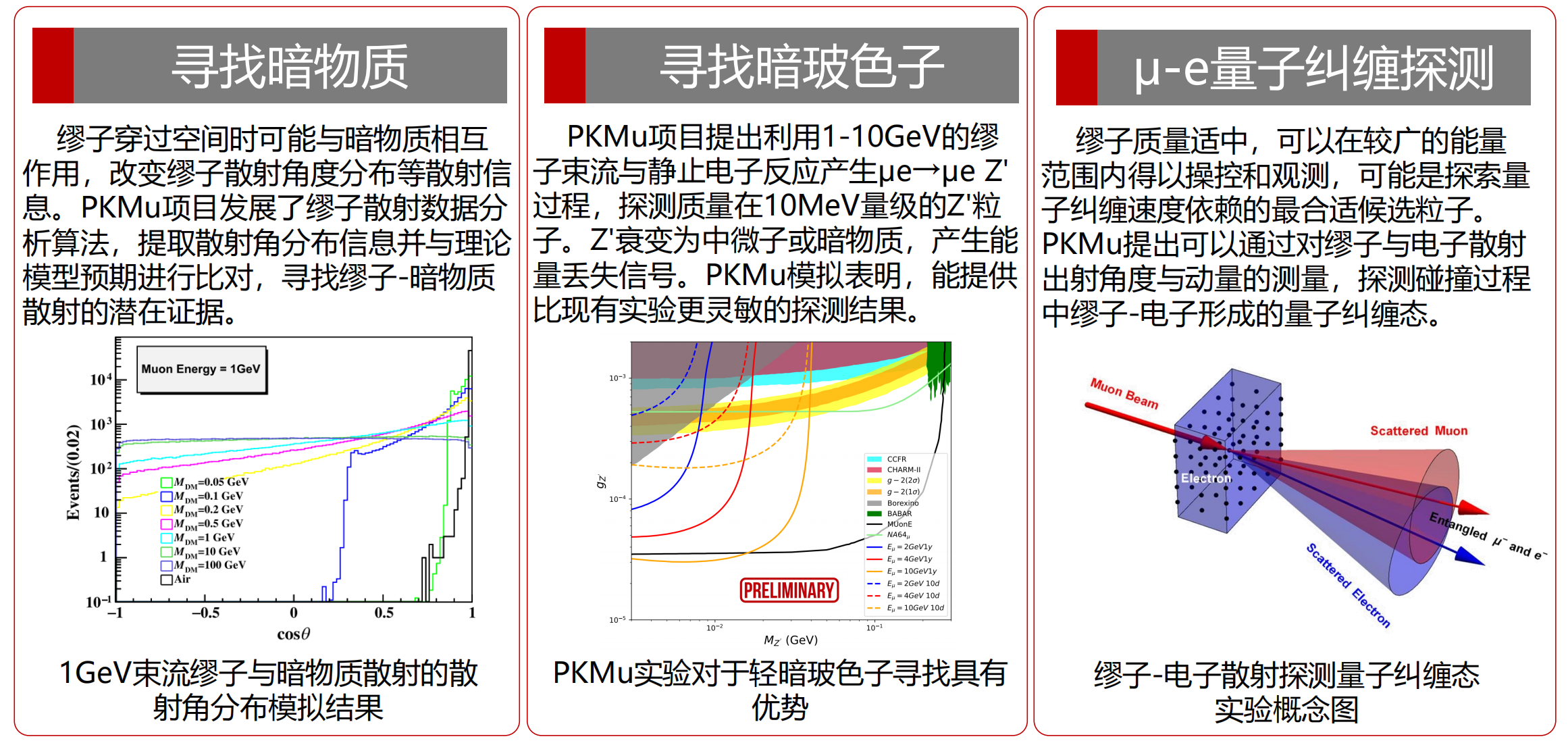 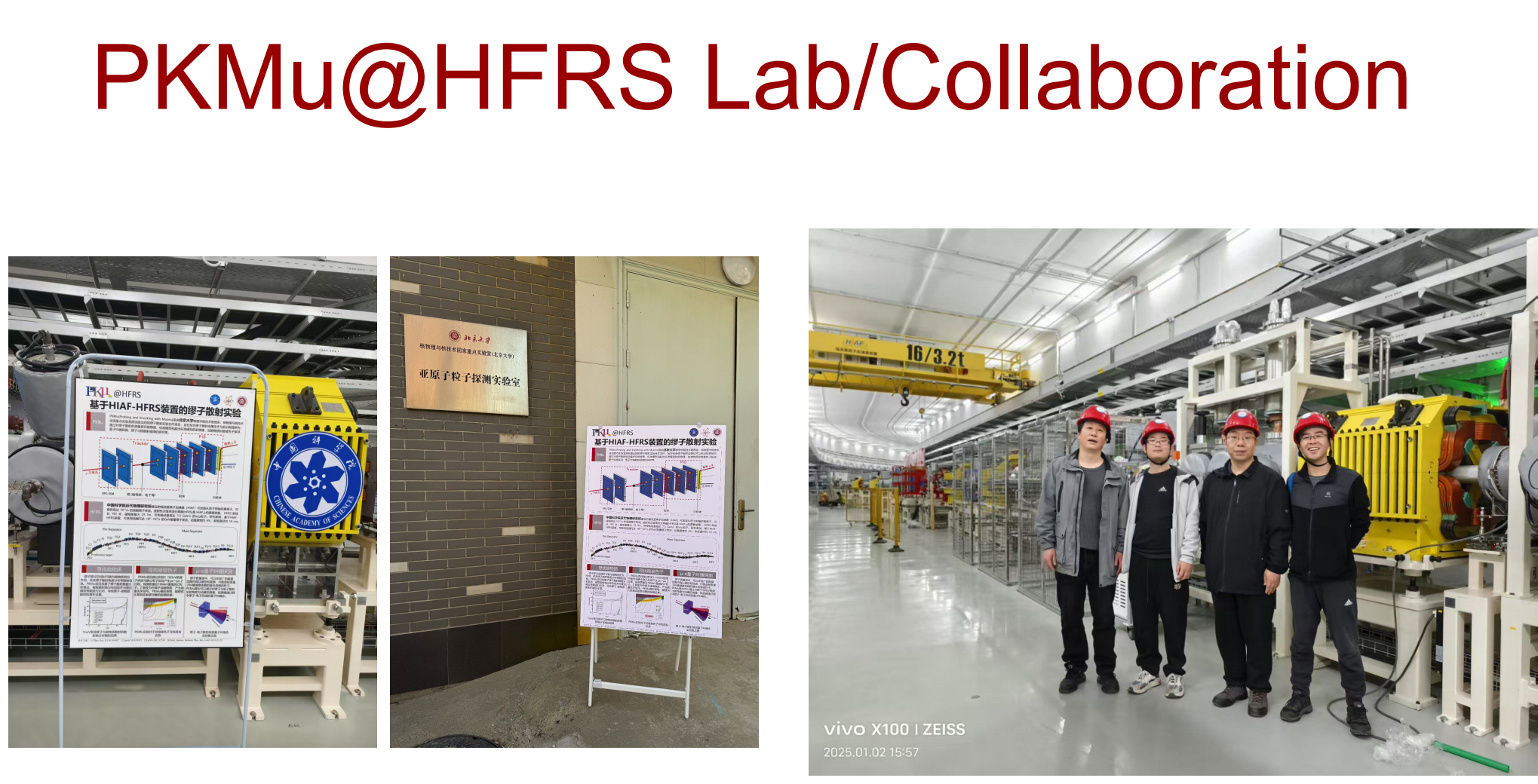 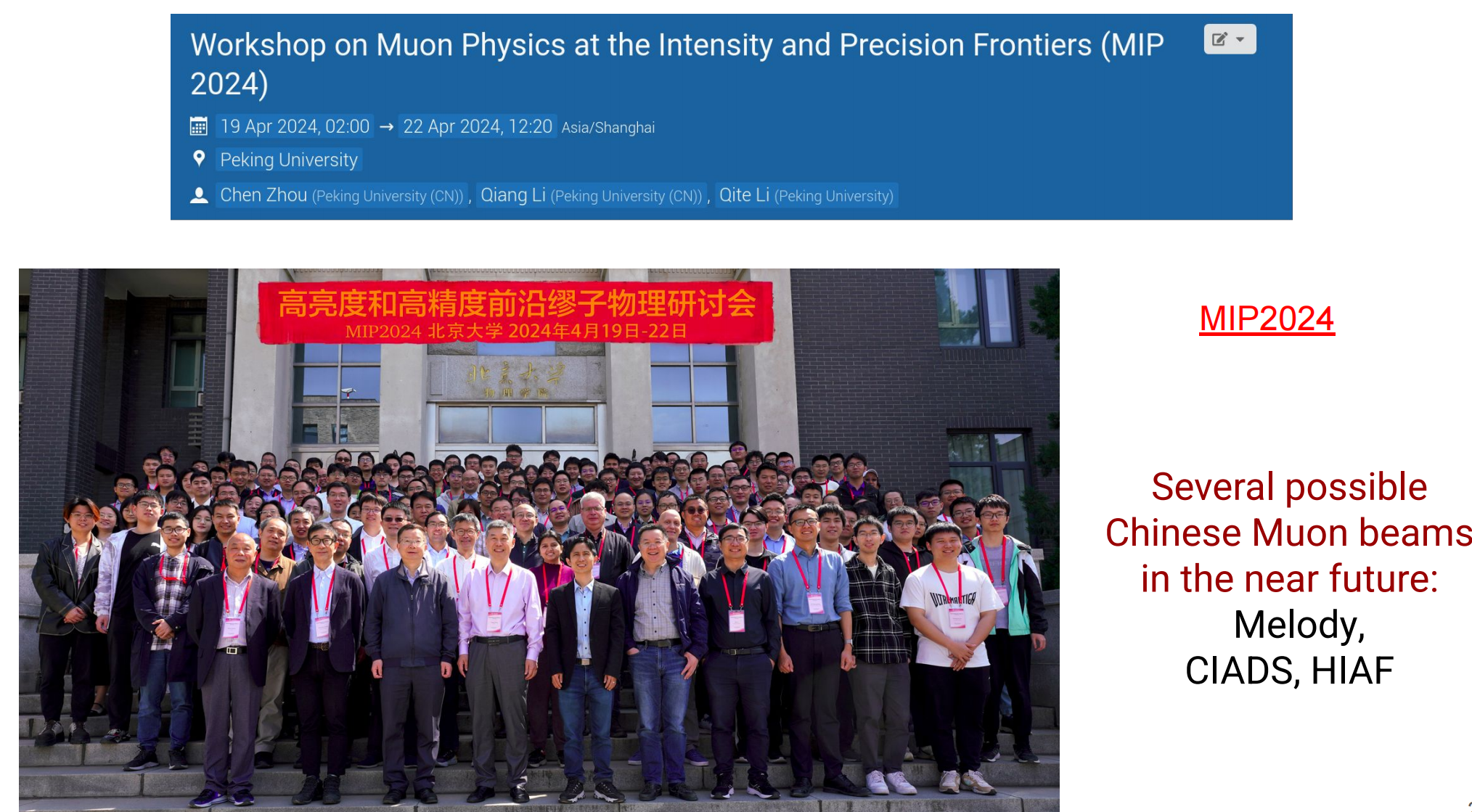 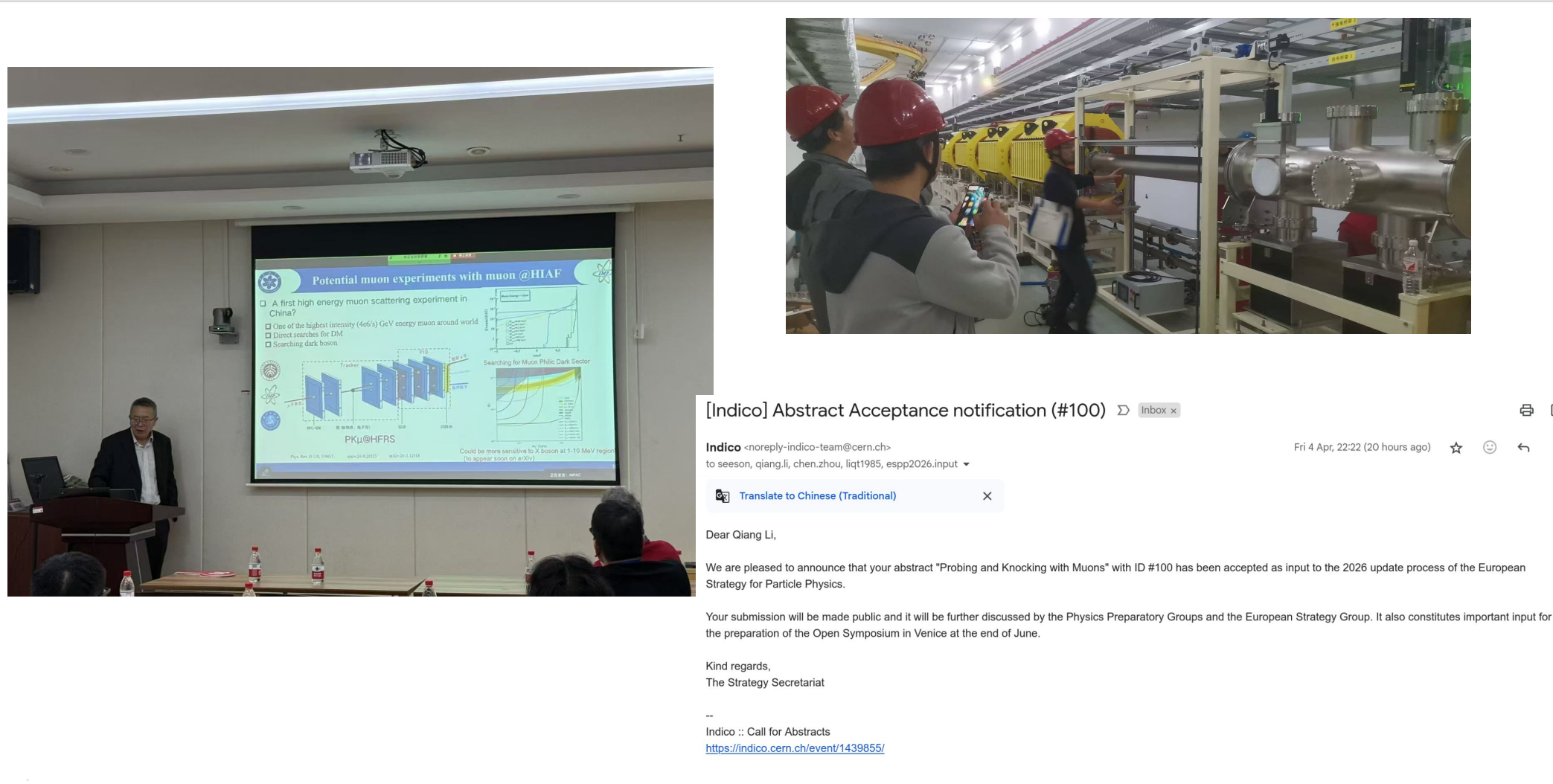 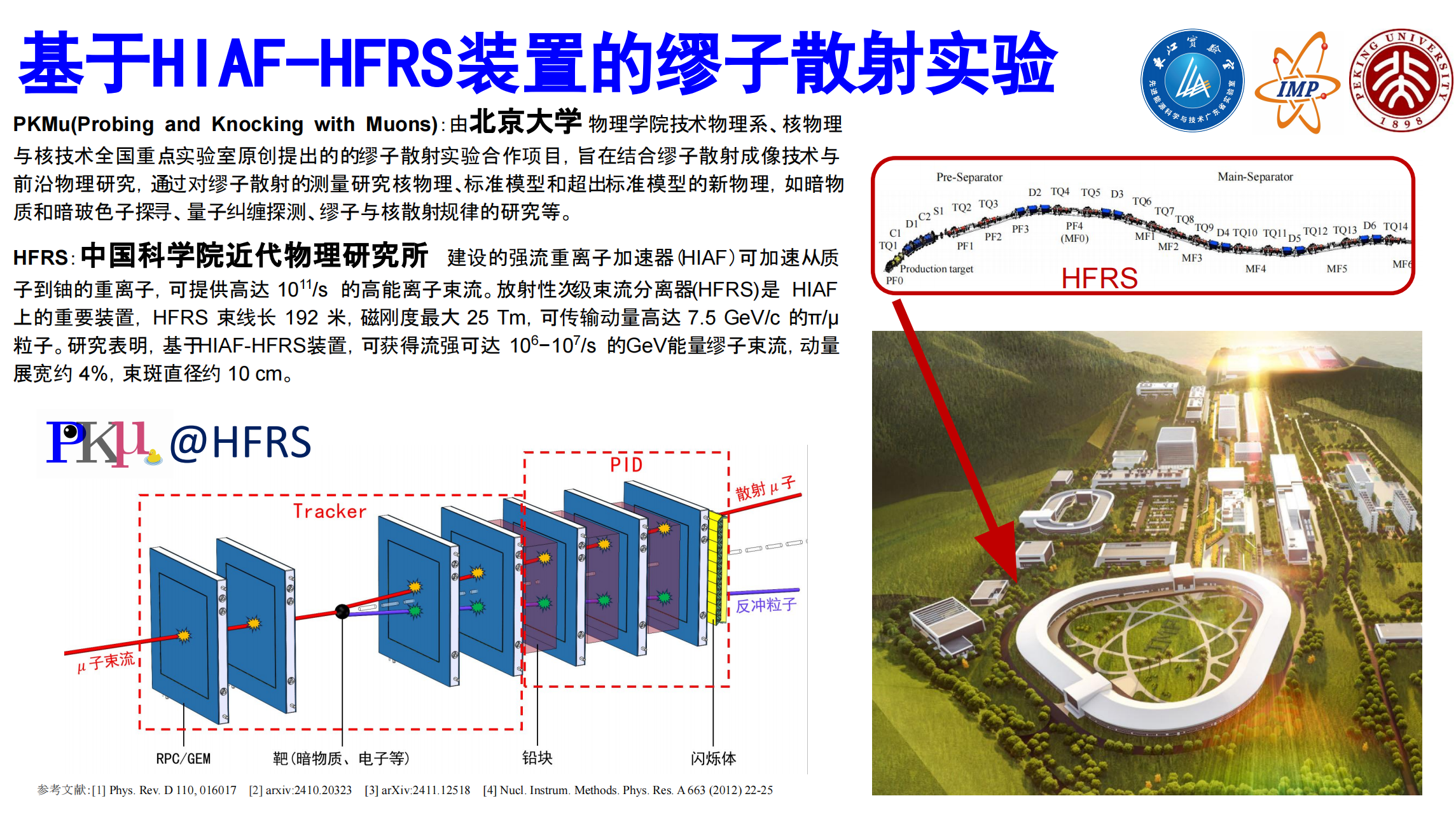 PKMu束流缪子散射物理白皮书
铅块/量能器
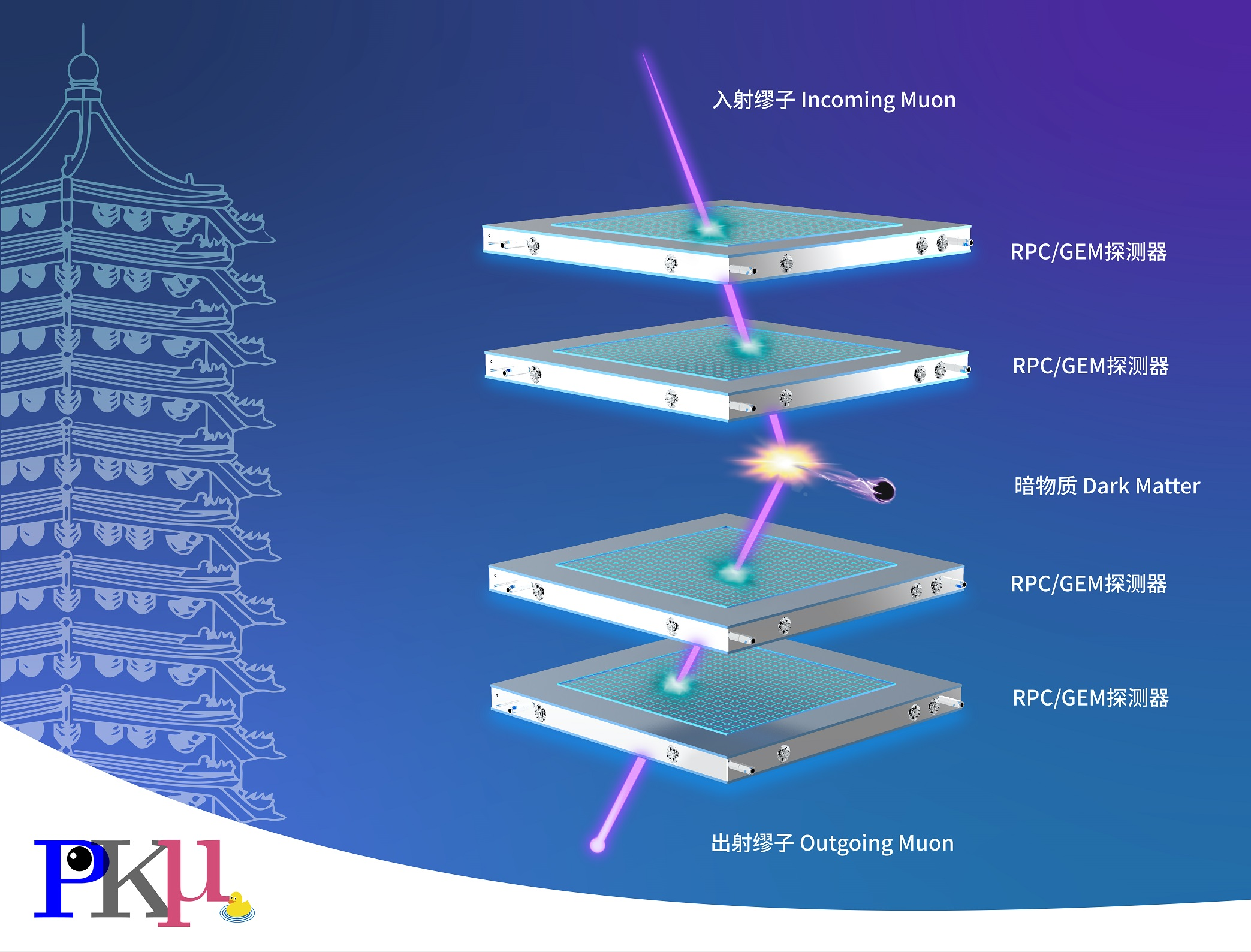 THANKS
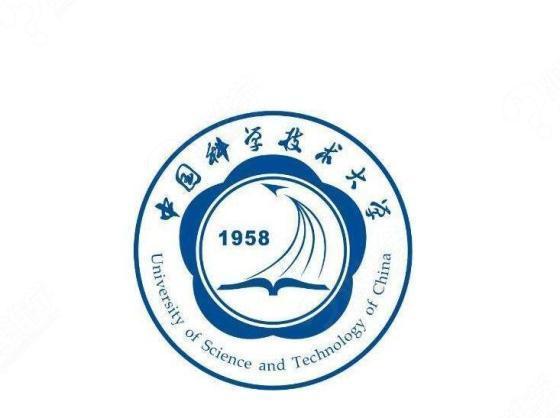 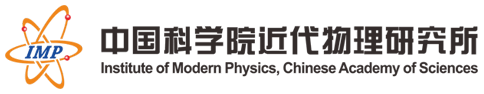 2024-9-6
[Speaker Notes: 致谢：近物所，日本大阪大学，京都大学]
backup
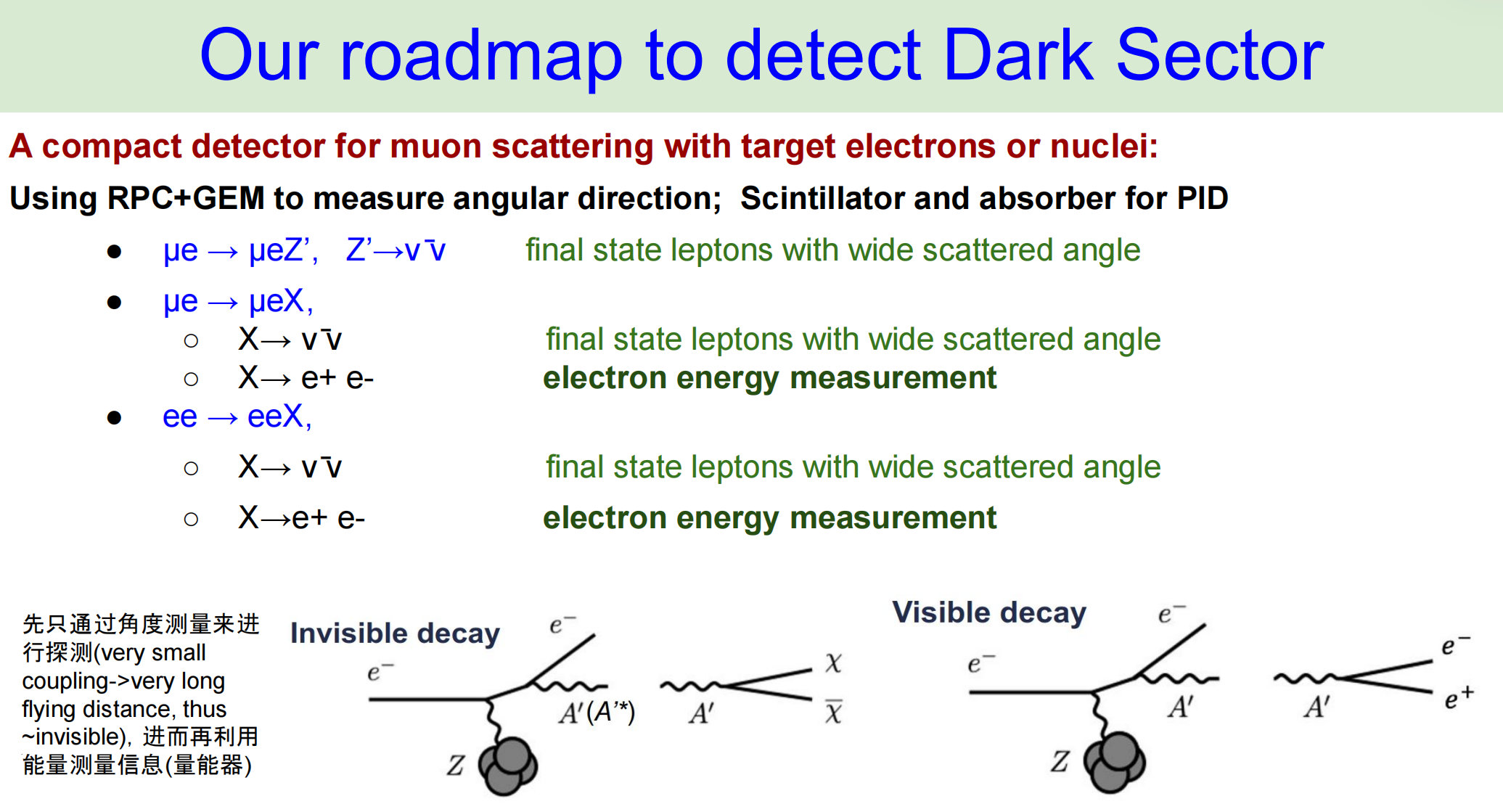 未来展望——束流缪子暗物质探寻
国内缪子源建设中，如HIAF，CiADS, MELODY, SHINE等
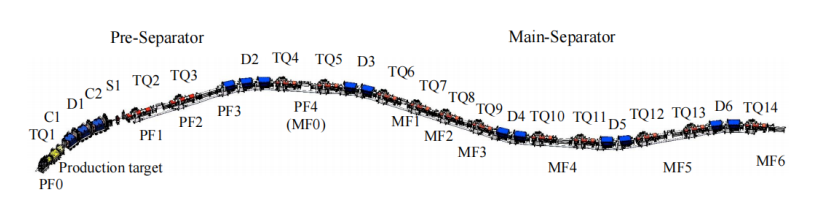 HFRS束线布局示意图
利用GEANT4模拟设计了束流实验探测系统（徐宇，陈良文等）
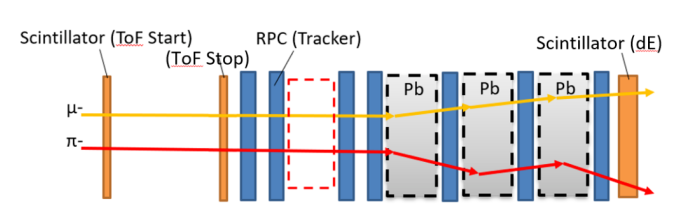 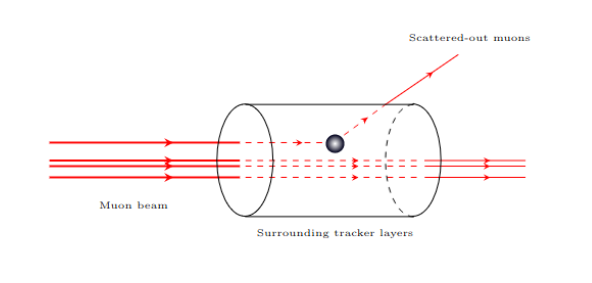 [Speaker Notes: 计算当前角接收度]
基于HIAF的高能缪子束线  arXiv:2502.20915
基于HIAF-U的高能缪子
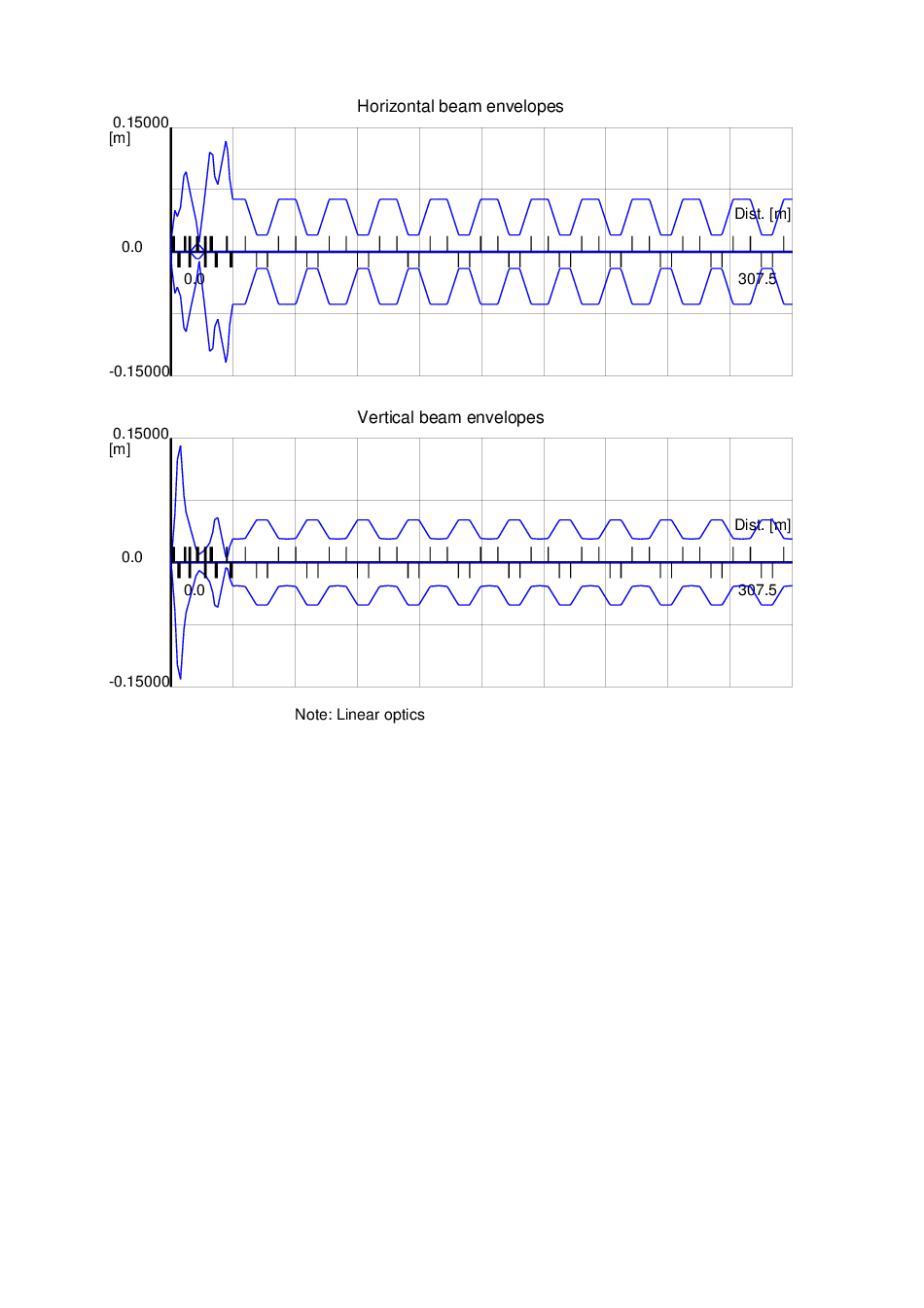 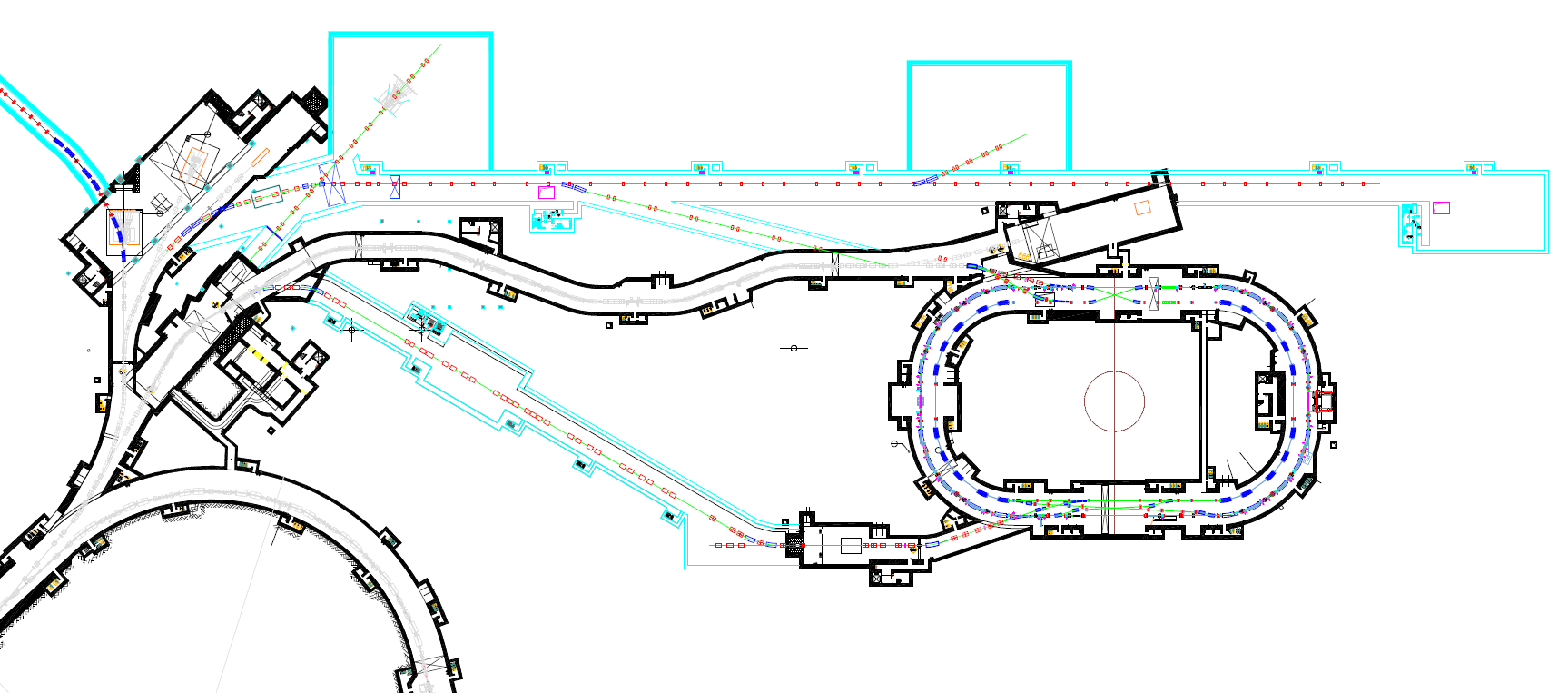 Muon tomography
Decay Muon
高能缪子束线光学
缪子收集/纯化/慢化/特性研究...
缪子散射与新物理——带电轻子味道破坏
arXiv: 2410.20323
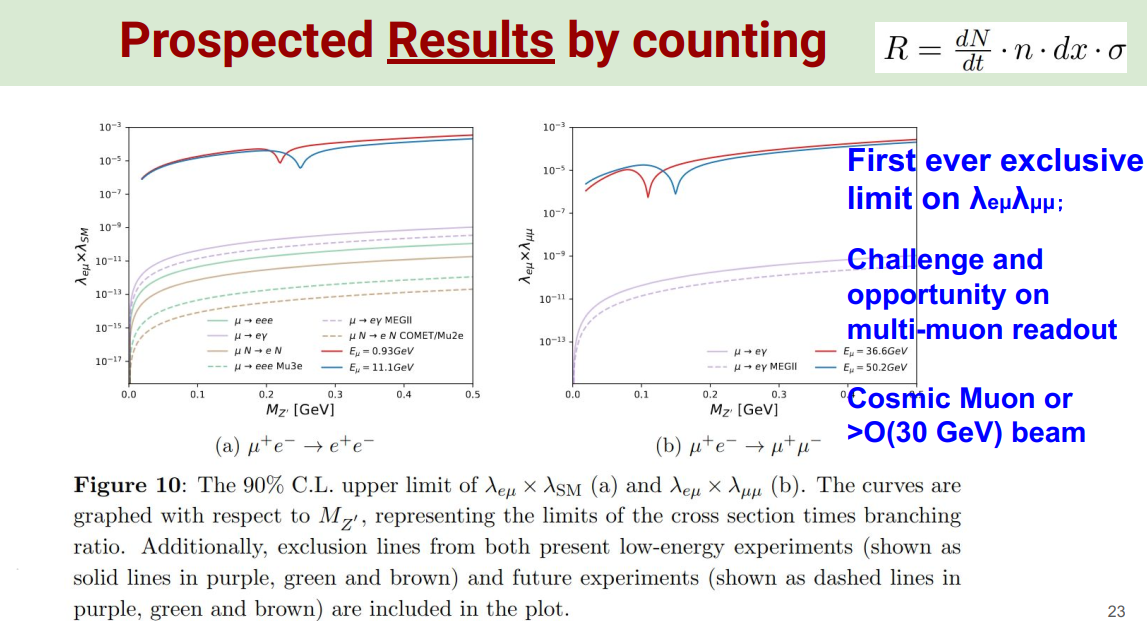 [Speaker Notes: 放在arxiv，不是发表]
Highlights, byproducts
Muon dark matter detection step by step 
Full scale Detector R & D & Applications 
TPC / AT-TPC protential use on  cosmic ray μ or μ beam  dark matter scattering measurement
Muon tomography applications
Cosmic muon manipulation
HEP Muon experiment with Chinese Muon beam
More possibilities with Muon on target
CLFV, QE ....
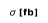